Polska – nasza ojczyzna
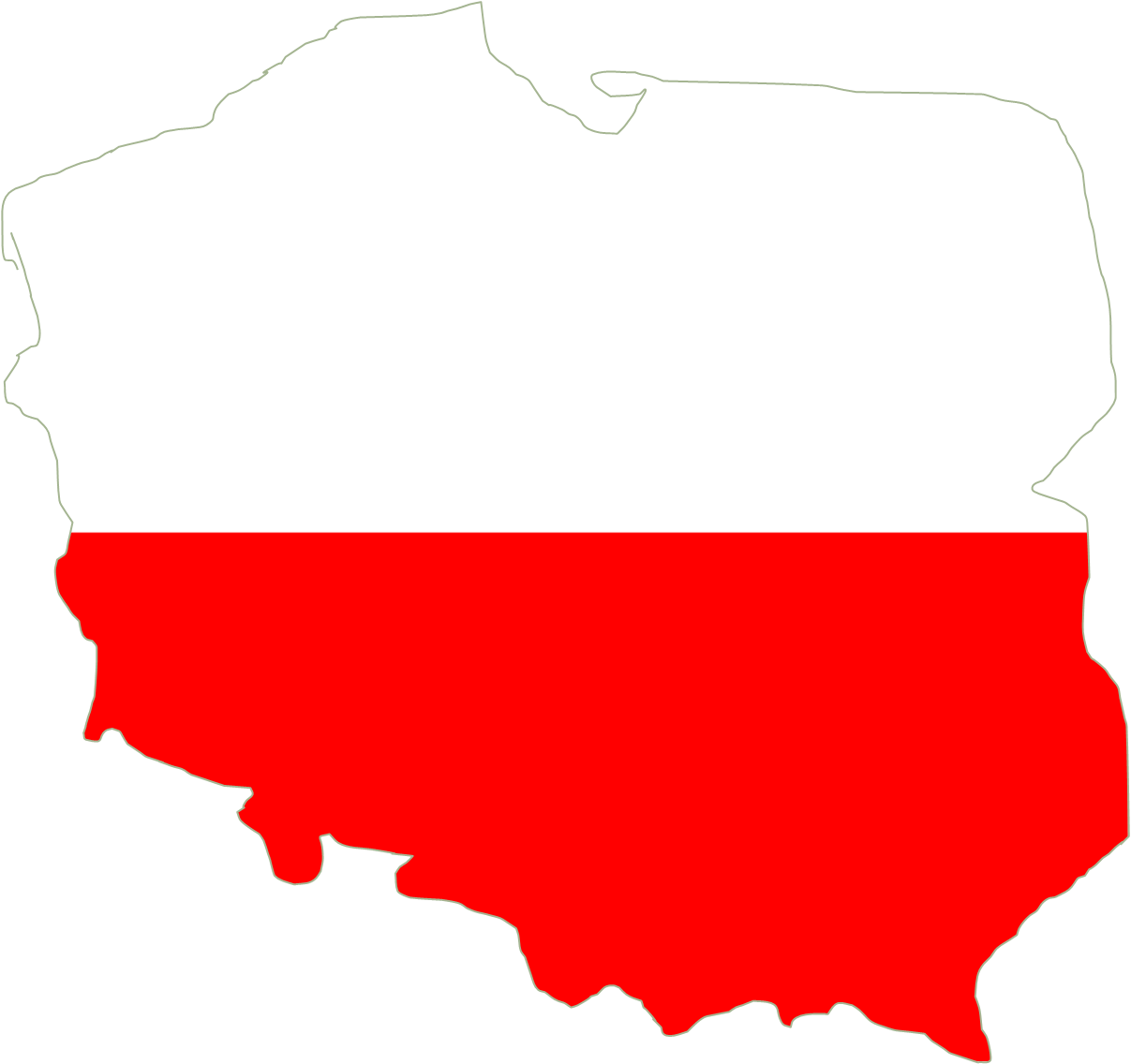 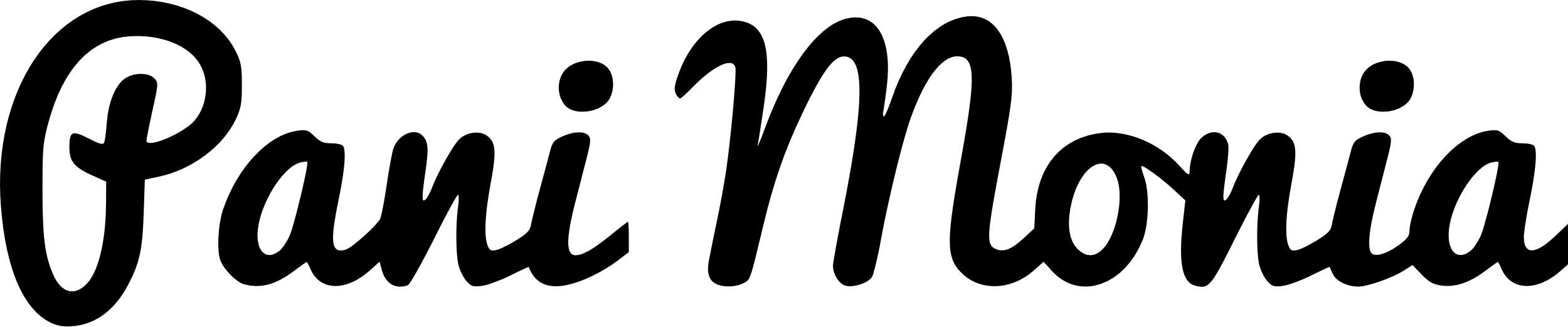 Prezentacja Dla najmłodszych
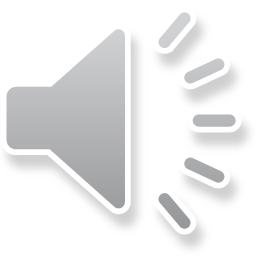 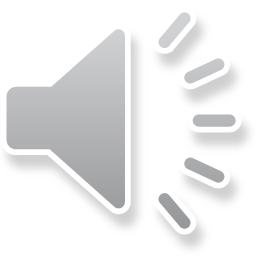 Polska  w centrum Europy
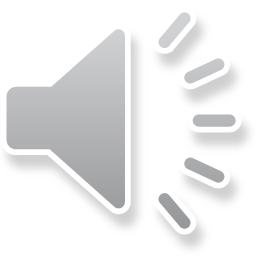 A to nasi sąsiedzi
Spróbuj policzyć z iloma krajami graniczymy.
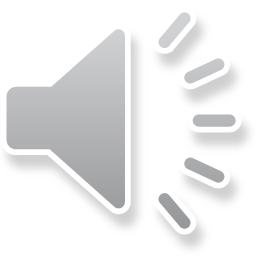 Nasi sąsiedzi i ich flagi
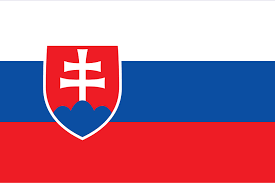 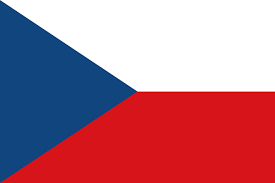 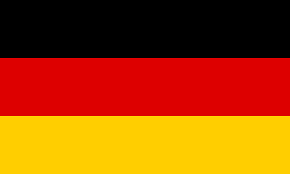 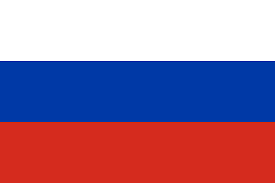 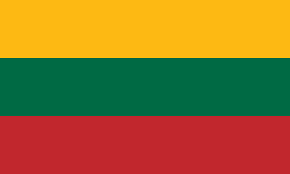 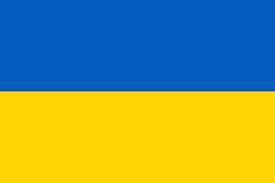 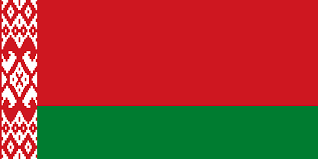 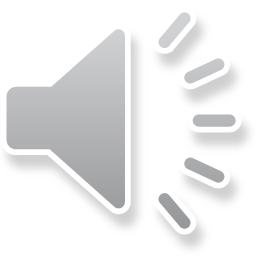 Polska jest częścią unii Europejskiej
To fragment hymnu
Unii Europejskiej
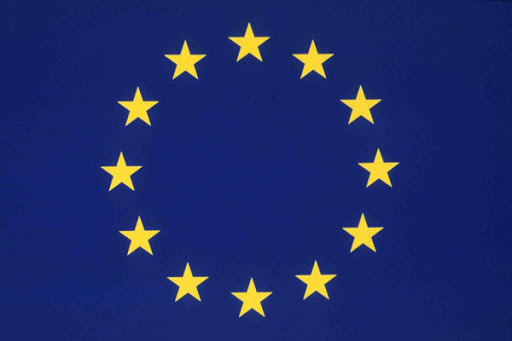 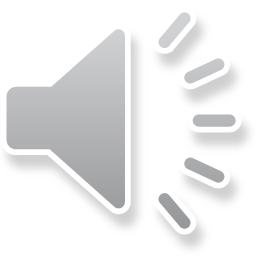 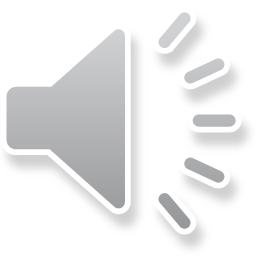 Walutą polski jest złoty
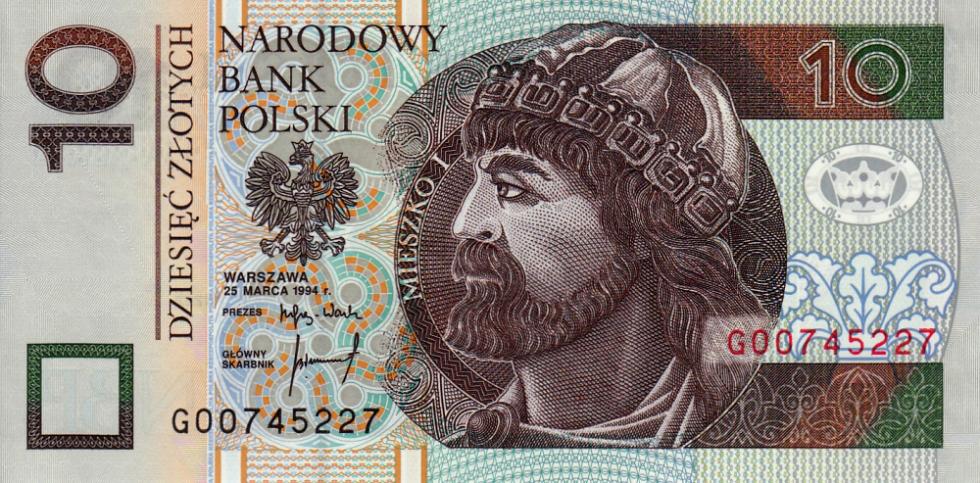 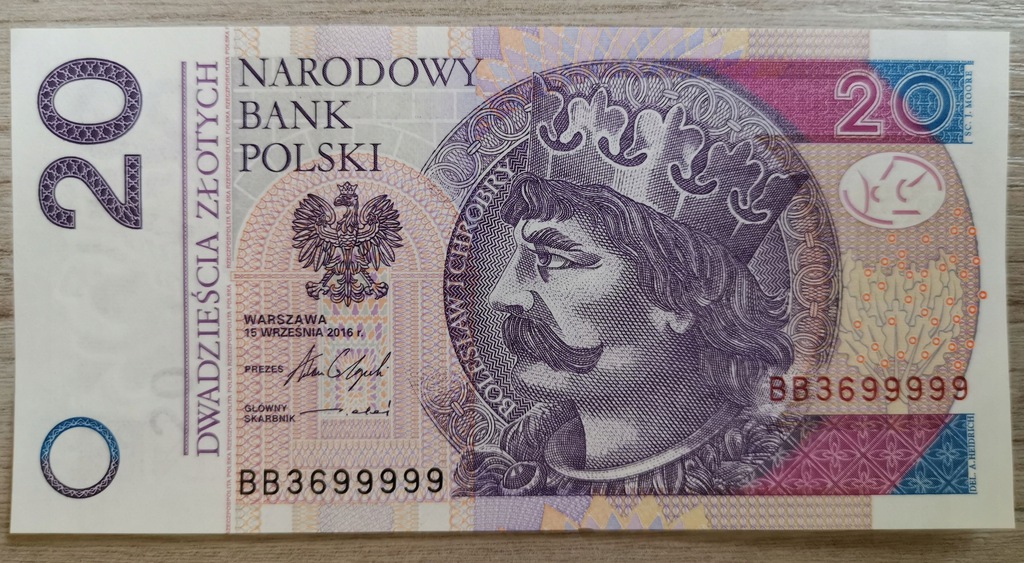 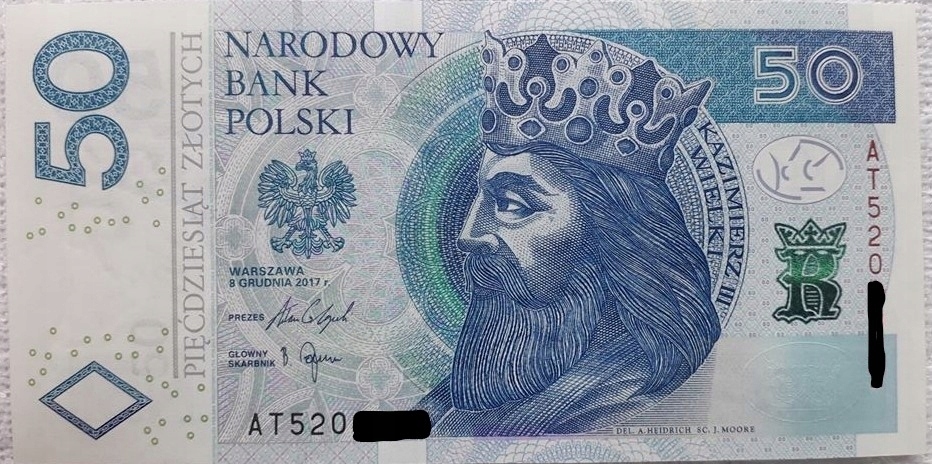 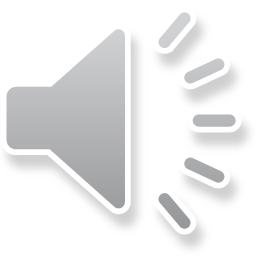 POLACY I JĘZYK POLSKI
Mieszkańcami polski są Polacy. 
W Polsce mówimy w języku polskim.
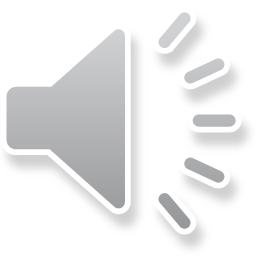 Kaszubi
W okolicach morza bałtyckiego zamieszkują kaszubi. 
Choć mieszkają w Polsce, poza językiem polskim mówią także w języku kaszubskim. 
Posłuchaj kaszubskiej piosenki!
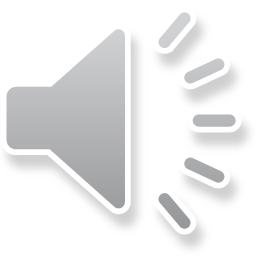 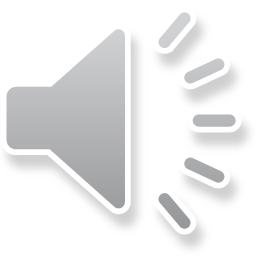 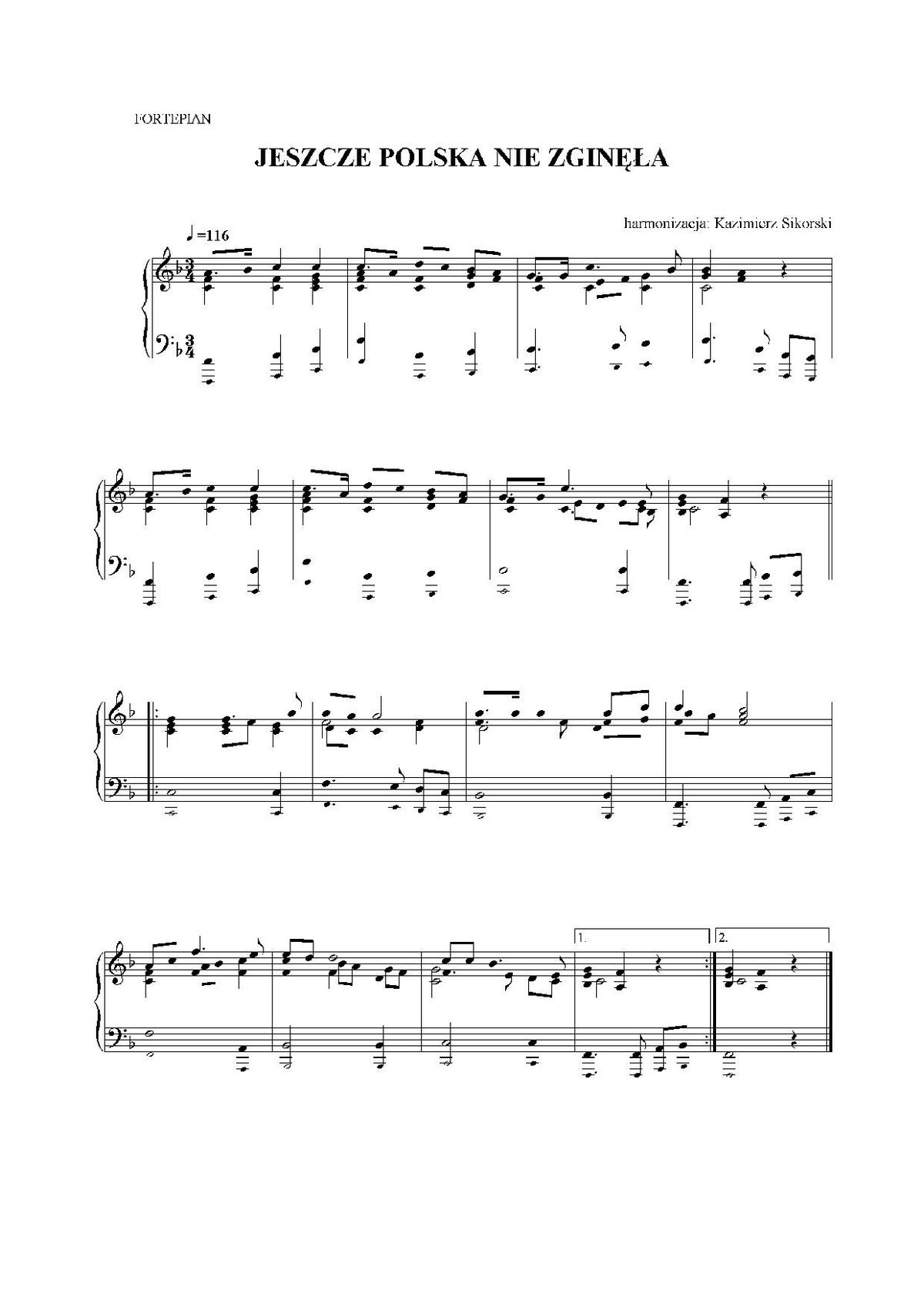 Symbole narodowe
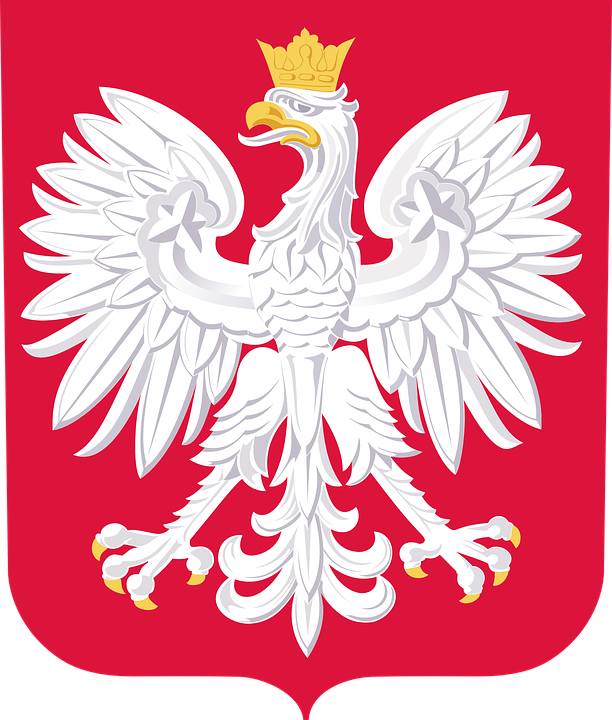 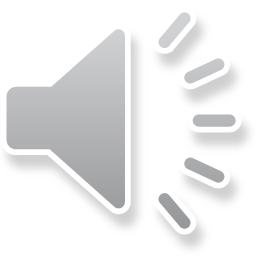 flaga
Szlachetny karmazyn
Zastanawiałeś się kiedyś, dlaczego nasza dzisiejsza narodowa flaga jest właśnie biało-czerwona? 
Mnie od Zastanawiało Czemu nasza flaga nie jest, na przykład, biało-niebieska albo cała czarna – jak flaga piratów? 
W czasach średniowiecza karmazyn (czyli kolor czerwony) uznawany był za najszlachetniejszy. Symbolizował bogactwo, ponieważ barwnik konieczny do jego wytworzenia był kosztowny.
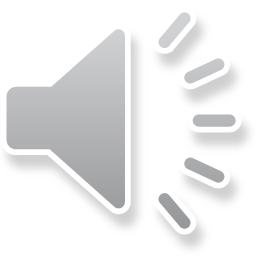 Nie daj się nabrać!
Wskaż flagę niebędącą flagą polski
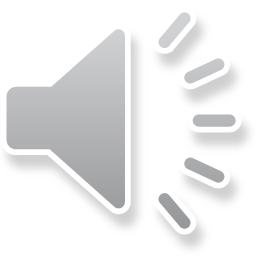 To flaga polski – szukaj dalej
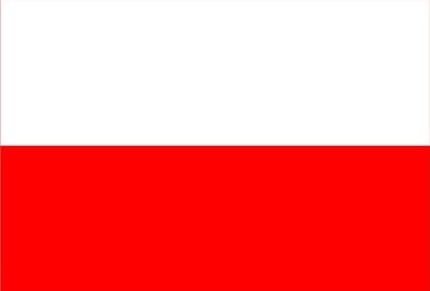 Powrót
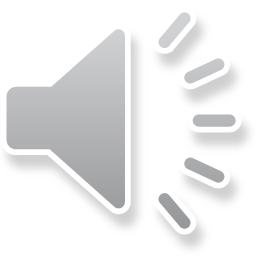 Masz rację! To nie jest flaga polski – to flaga Indonezji oraz Monako!
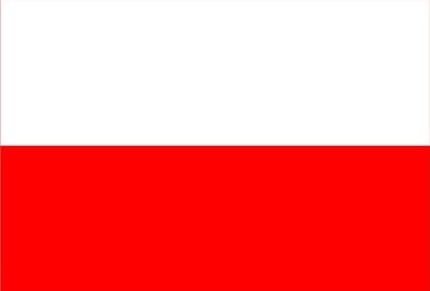 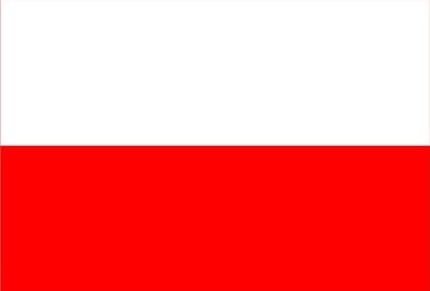 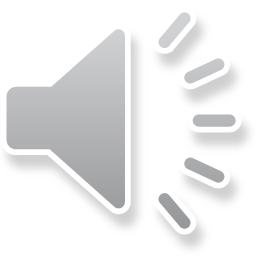 Ciekawostki na temat flagi
Chorągiew królewska z XIV w.
Od średniowiecza aż do dziś
Już W czasach średniowiecza, chorągiew królestwa polskiego przedstawiała białego orła na czerwonym tle. Nasze dzisiejsze narodowe barwy nawiązują do tych średniowiecznych chorągwi. 
P.S. Kiedyś rządy w naszym kraju sprawowali królowie.
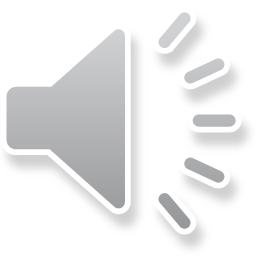 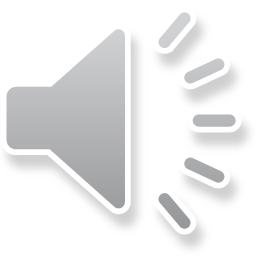 Przy niektórych instytucjach flaga polski wieszana jest w pionie. Wtedy należy pamiętać, że biały kolor powinien znajdować się po lewej stronie, czyli przy maszcie. 
Nawet dorosłym zdarza się o tym zapomnieć! Dawno nie chodzili do przedszkola. 
Wybierz flagę zawieszoną w prawidłowy sposób.
A to psikus!
Która flaga wisi prawidłowo?
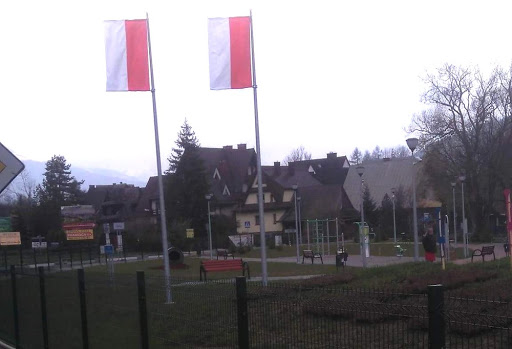 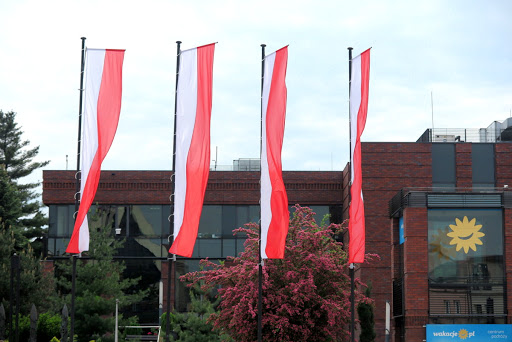 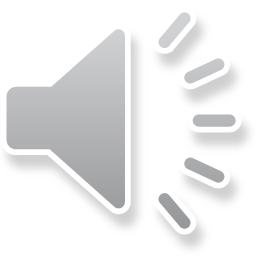 Spróbuj jeszcze raz
Flaga polski zawieszona pionowo, powinna być umieszczona białym  kolorem od strony masztu
powrót
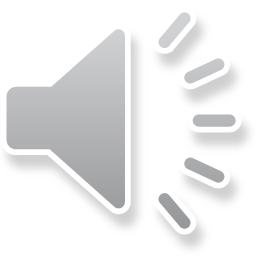 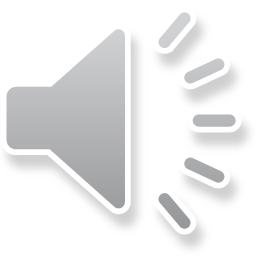 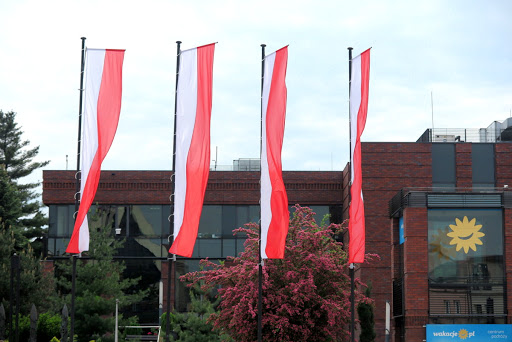 Brawo!
Flaga polski zawieszona pionowo, zamieszczona jest białym kolorem od strony masztu
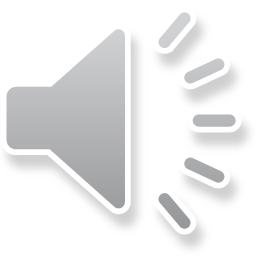 To godło polski
Przedstawia białego orła w koronie na czerwonym tle, zwróconego w prawą stronę. 
Wiesz na pewno, że orły – jak to ptaki – nie zwykły nosić korony. 
Być może nie wiesz, że orzeł to średniowieczny symbol władzy i siły – z tego powodu był częstym atrybutem władców.
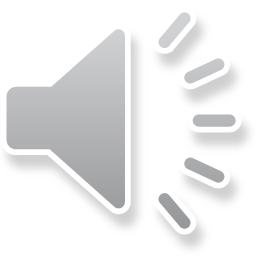 Legenda o lechu, czechu i rusie
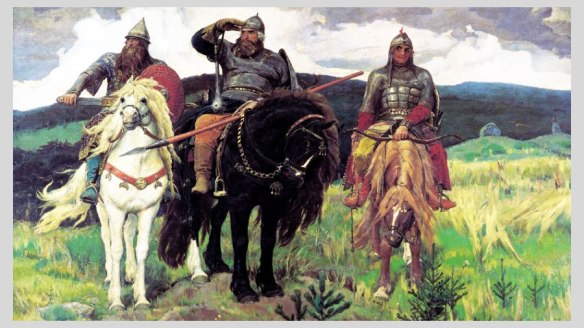 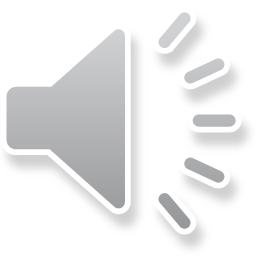 Orzeł bielik
Przyjmuje się, że to właśnie on znajduje się w godle polski
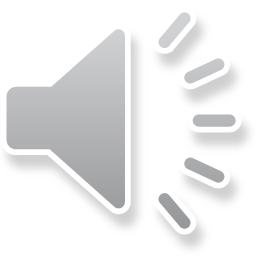 Hymn narodowy
O czym tak naprawdę opowiada mazurek dąbrowskiego?
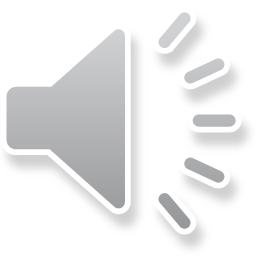 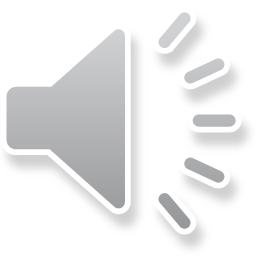 Jeszcze polska nie zginęła, kiedy my żyjemy
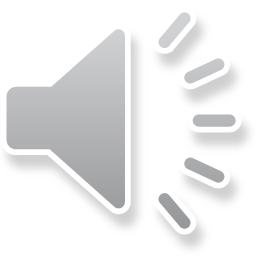 Jak to było?...
KIEDY
PÓKI
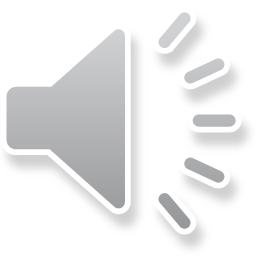 Ups! Dałeś się nabrać!
Spróbuj jeszcze raz
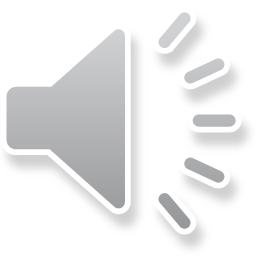 Dobra odpowiedź!
Idziemy dalej!
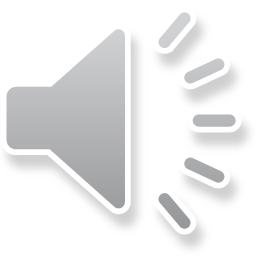 Marsz, marsz, dąbrowski!
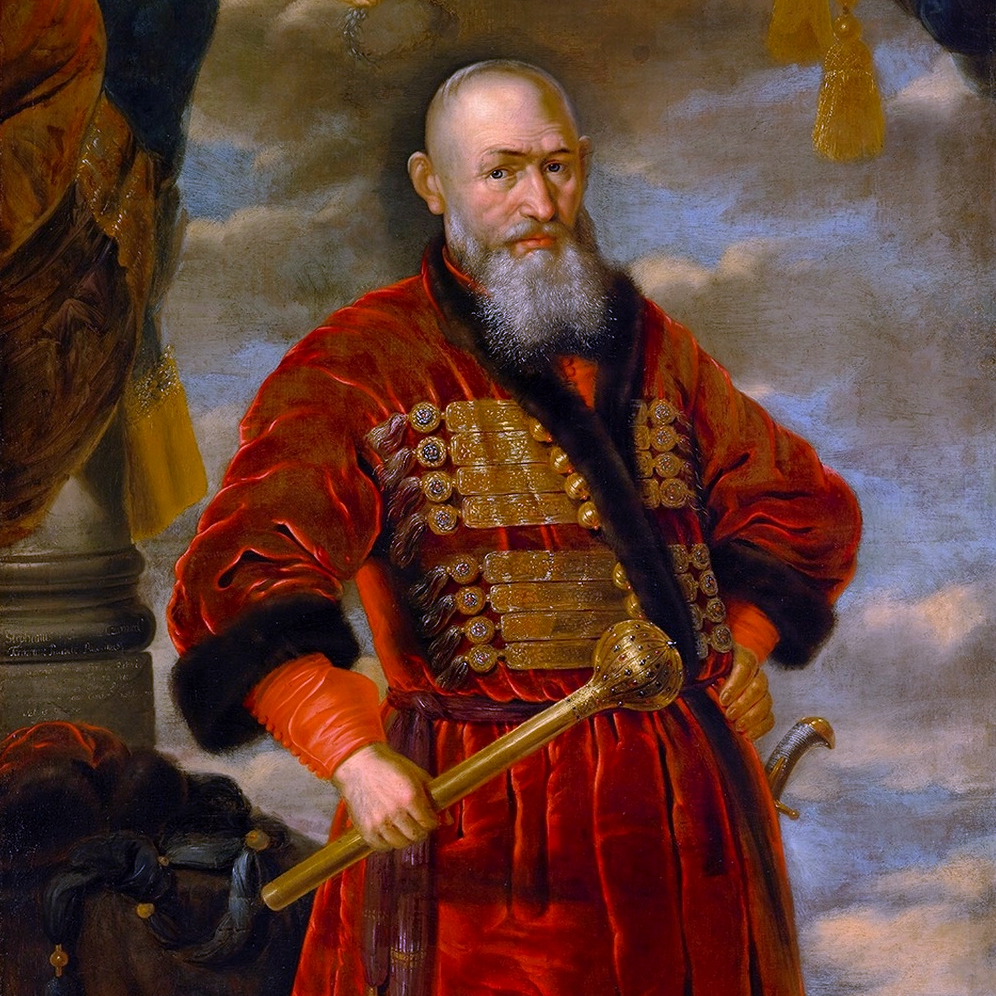 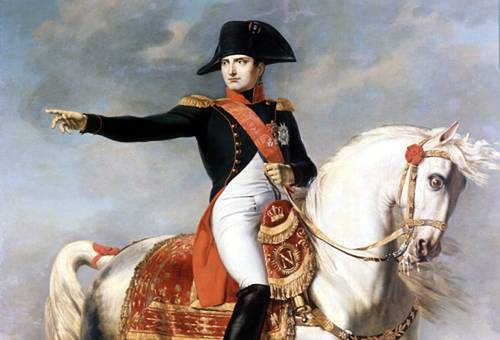 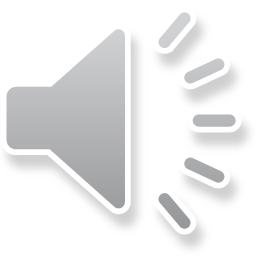 Mazurek dąbrowskiego
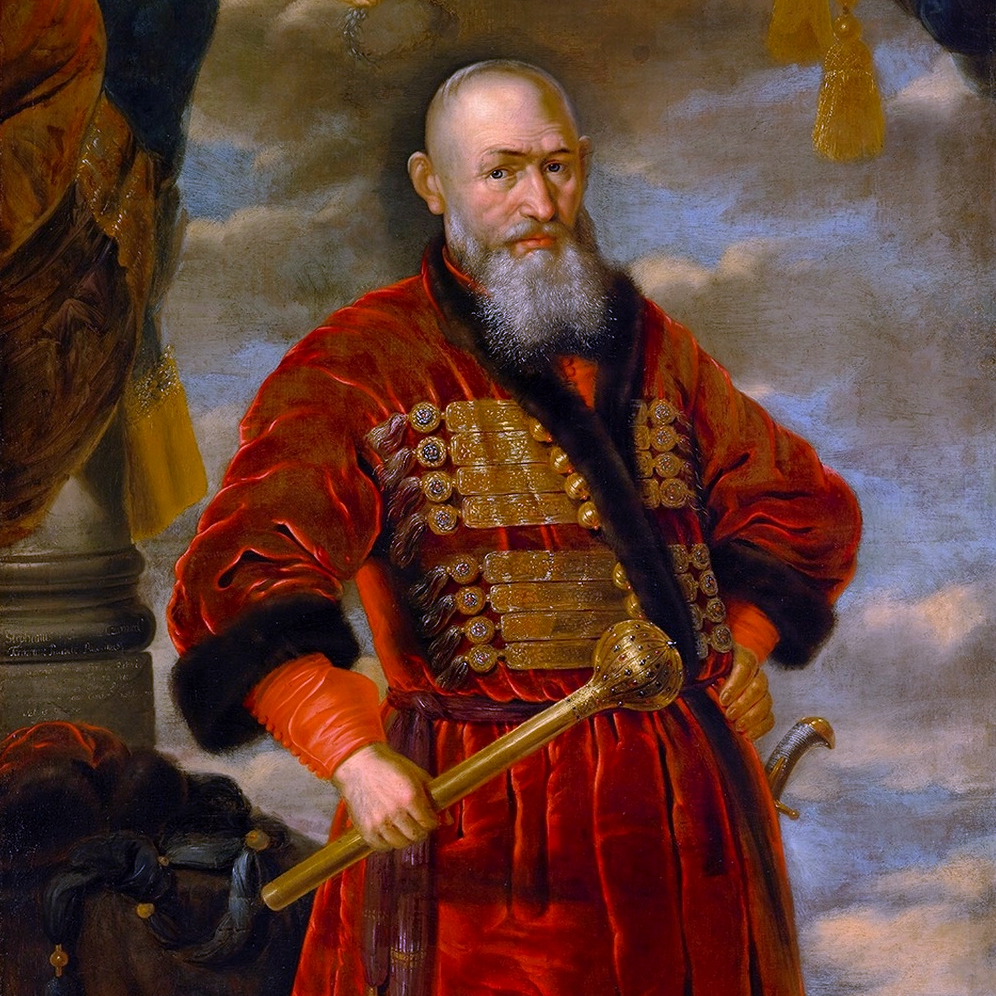 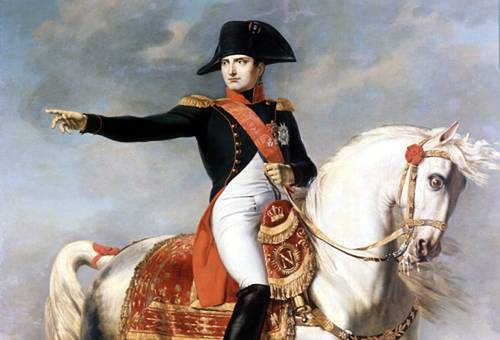 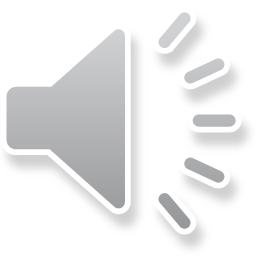 Ups! Dałeś się nabrać!
Spróbuj jeszcze raz
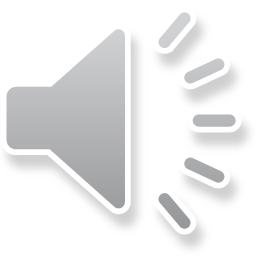 Dobra odpowiedź!
Idziemy dalej!
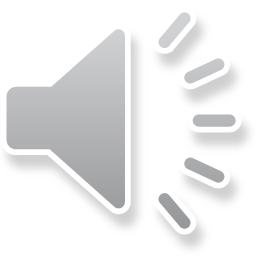 Ojej! Pomóż usunąć symbole z błędem
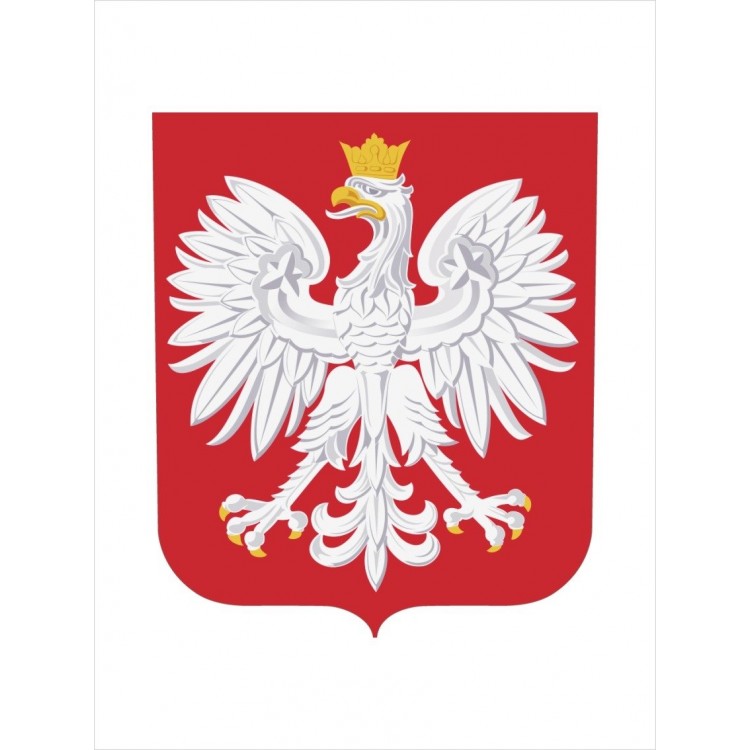 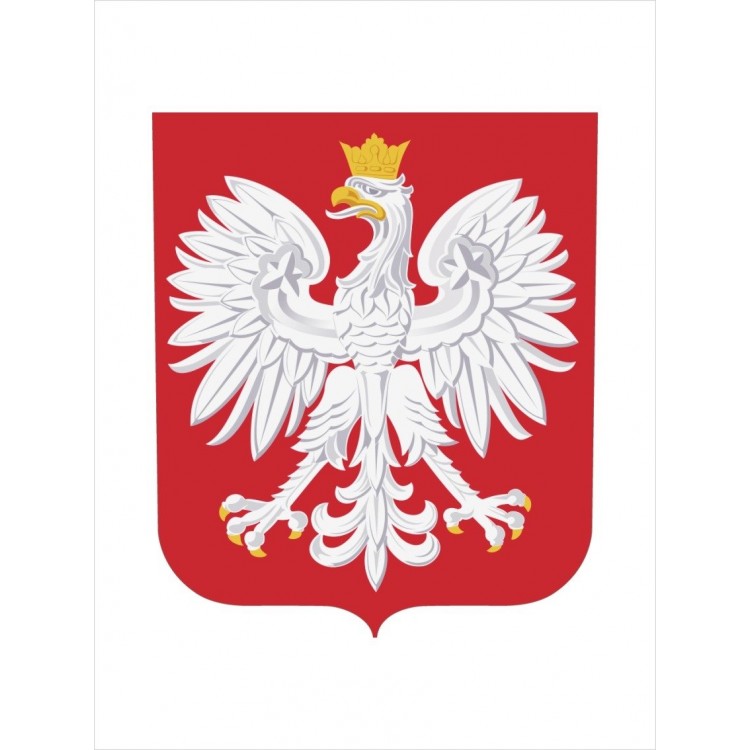 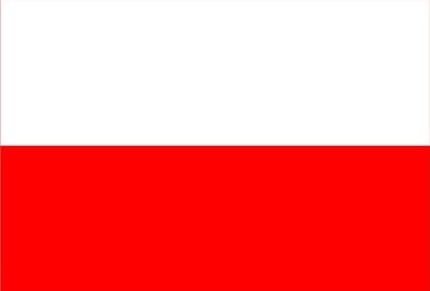 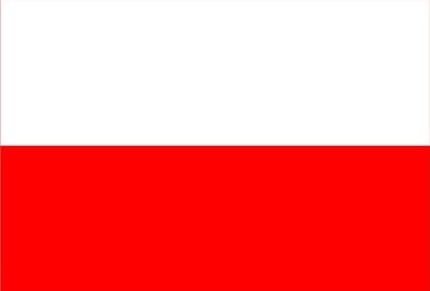 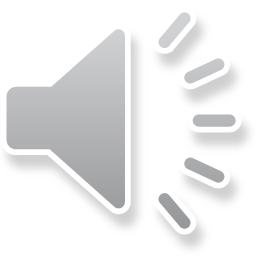 Czas na zagadkę! Czy poznajesz stolicę polski?
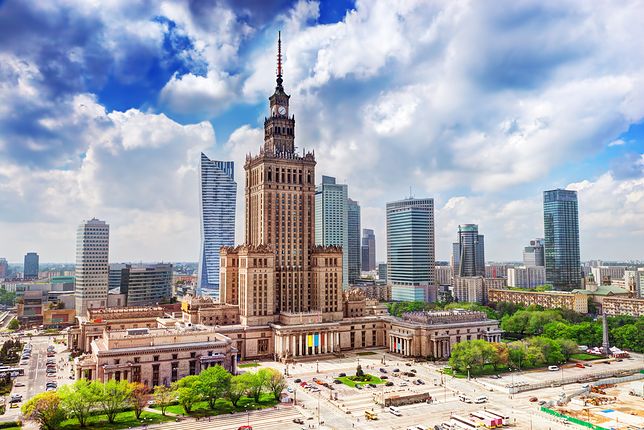 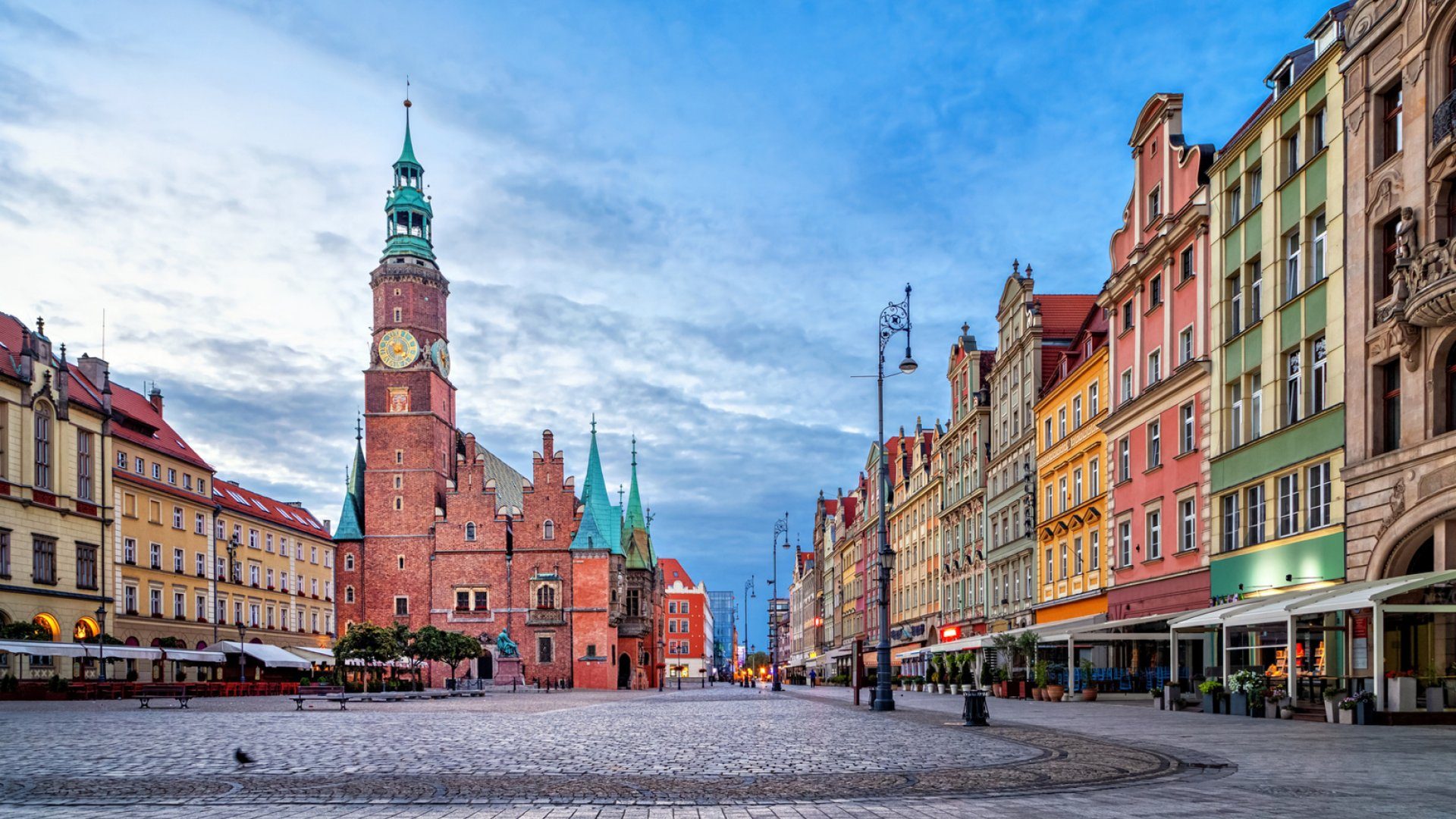 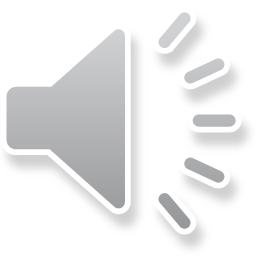 Tak, to warszawa – stolica polski
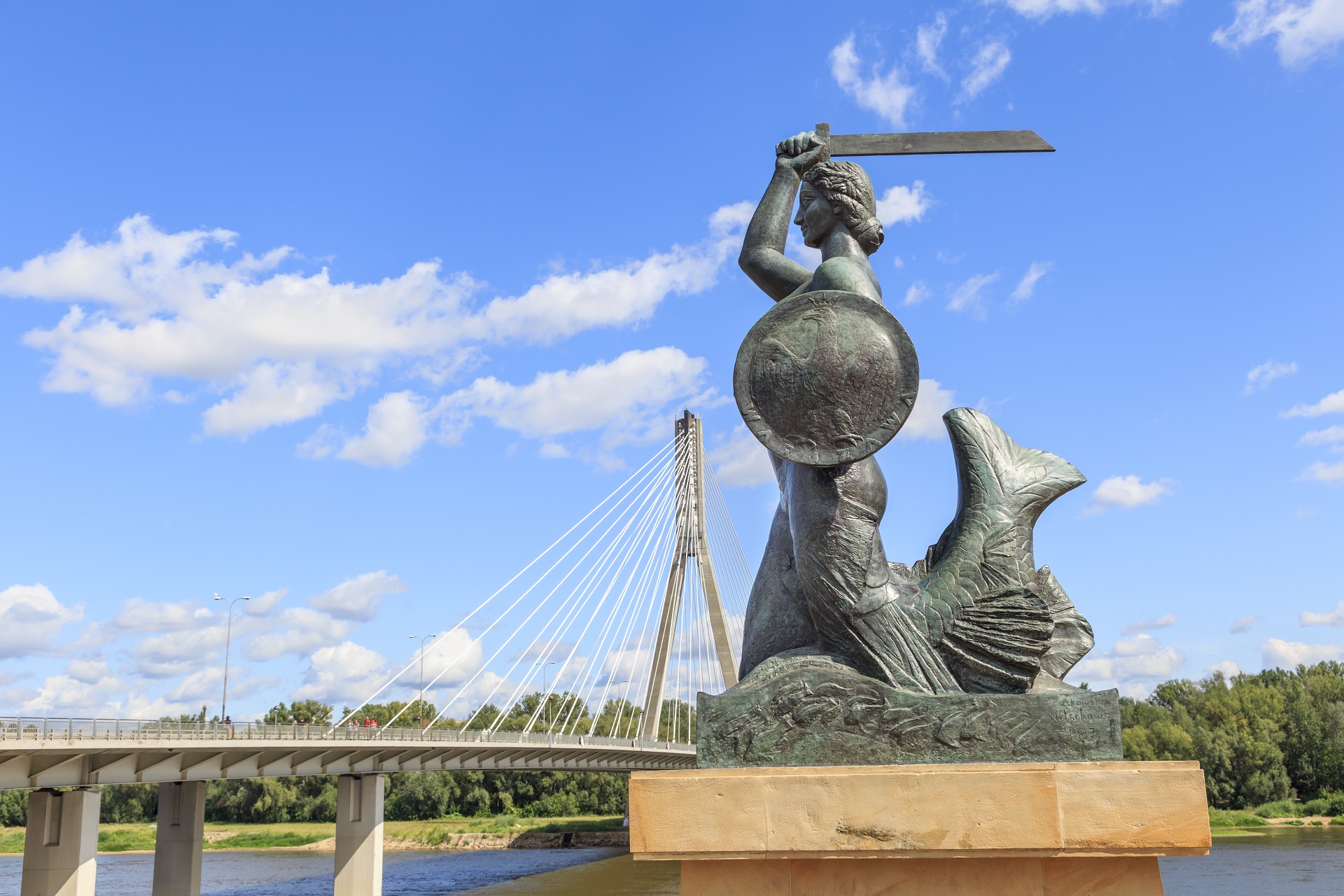 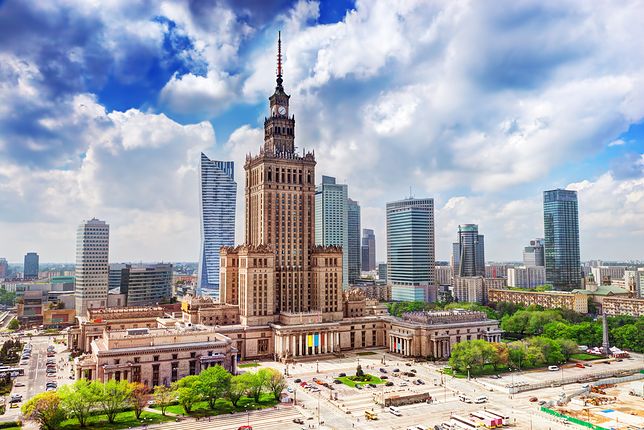 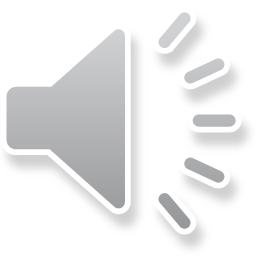 A to Wrocław – miasto krasnali!
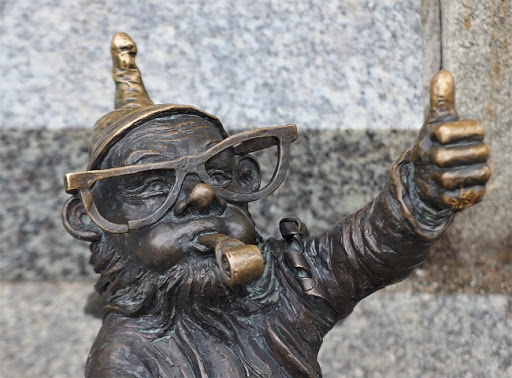 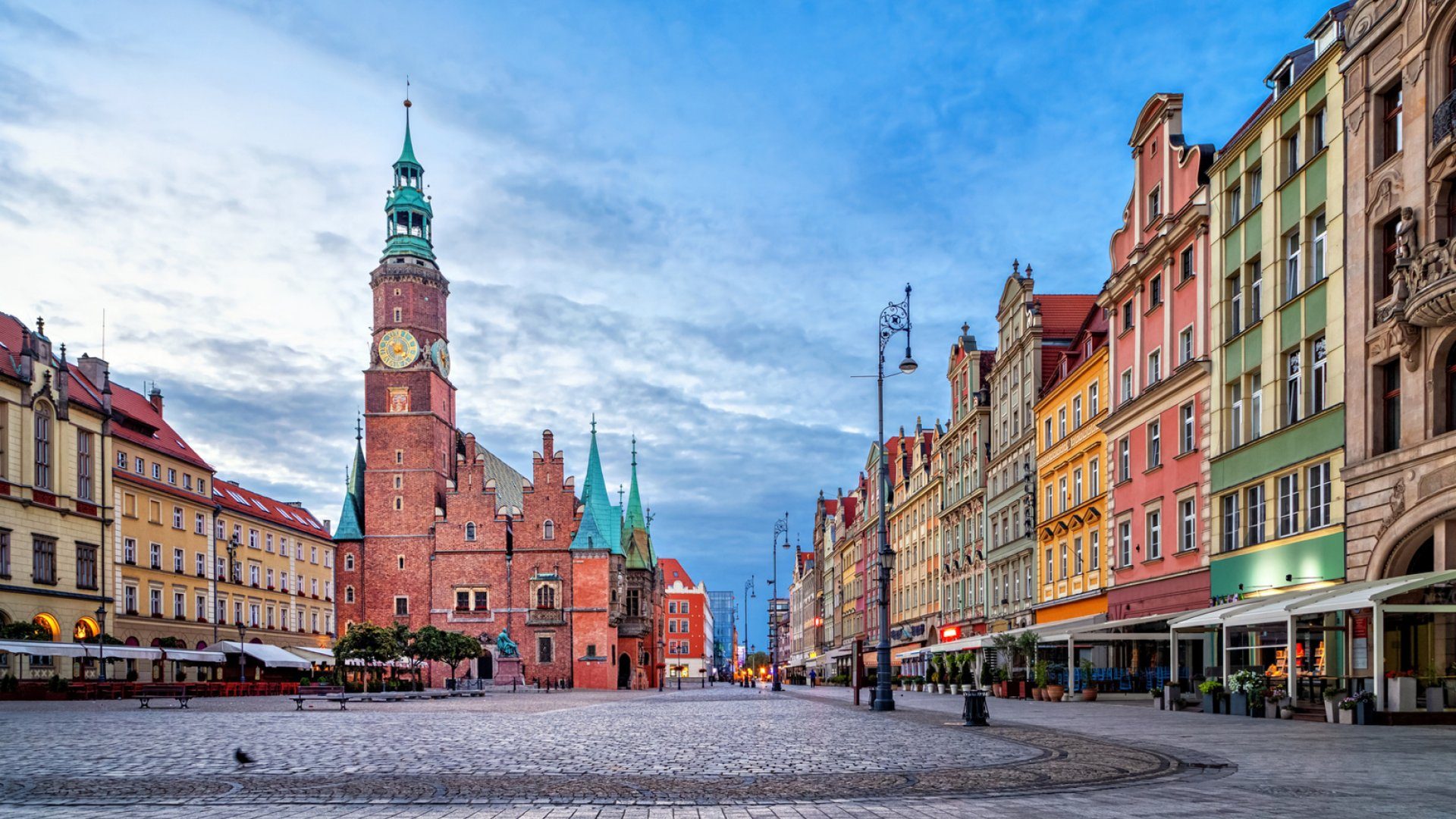 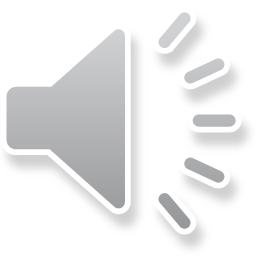 polska
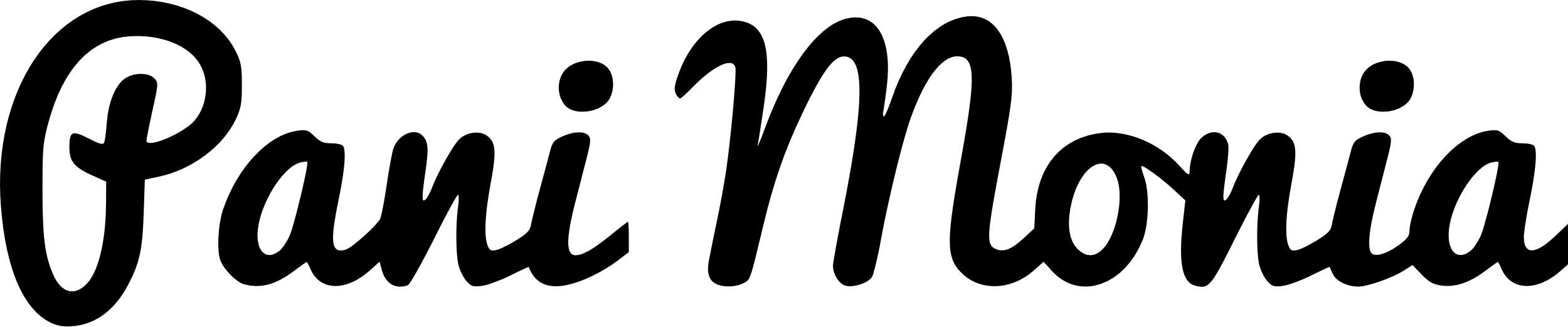 To naprawdę piękny kraj
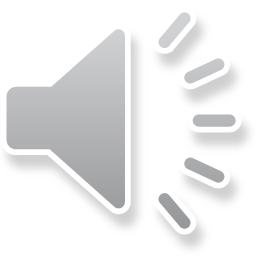 Mapa polski
Kolory mają znaczenie!

Niebieski: Morze bałtyckie
Zielony: Równiny, niziny, depresje
 Żółty: wyżyny
Ciemnopomarańczowy, Brązowy: góry
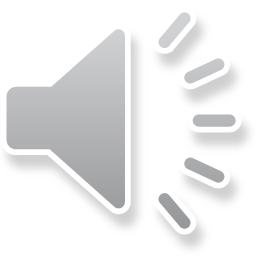 Tak wygląda nasze polskie morze
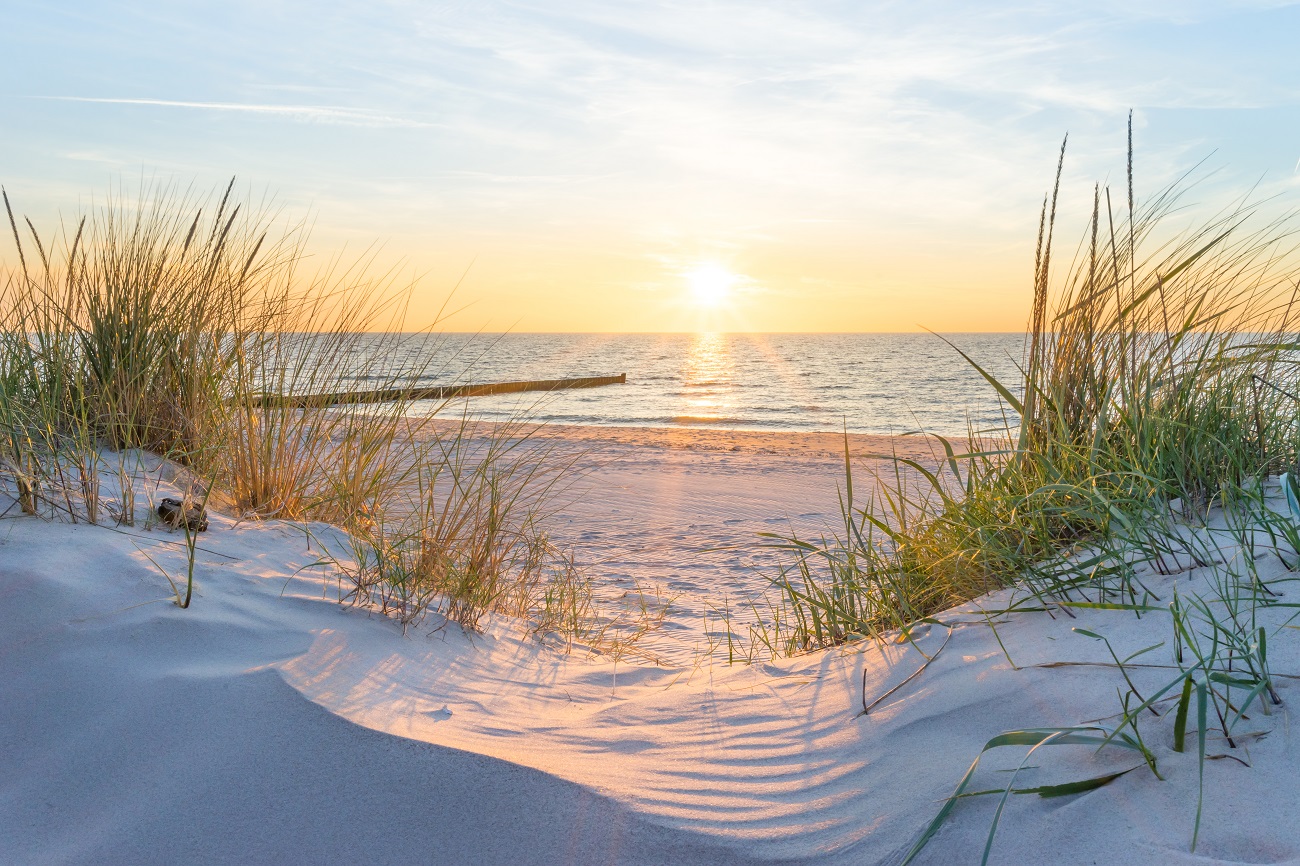 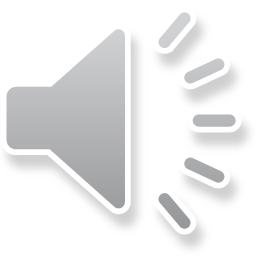 Tak wyglądają niziny
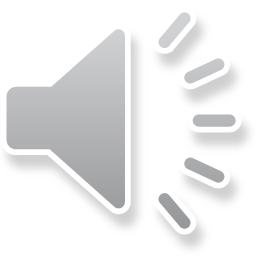 Piękne doliny
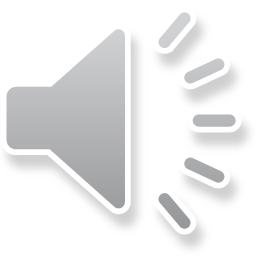 pojezierza
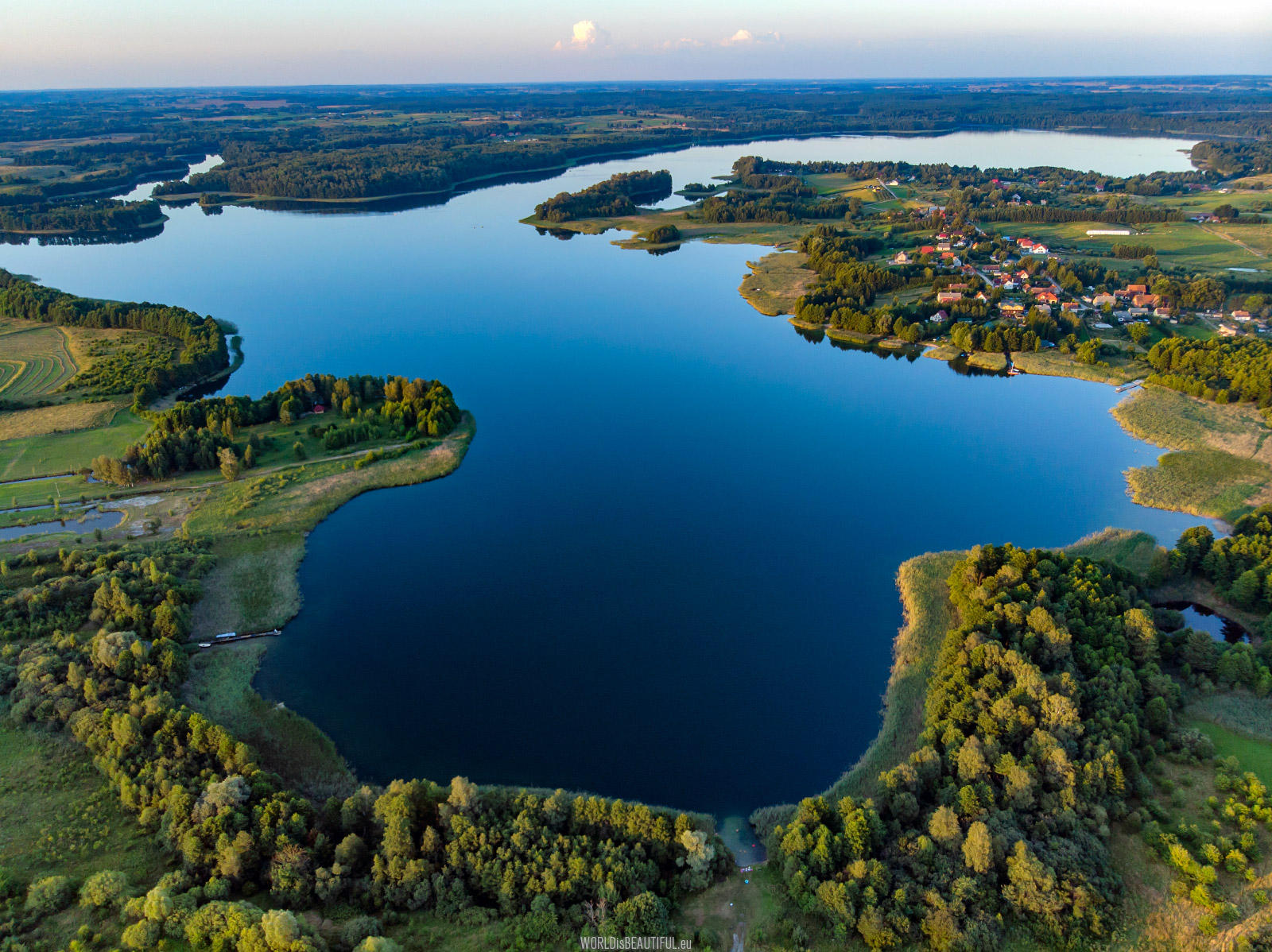 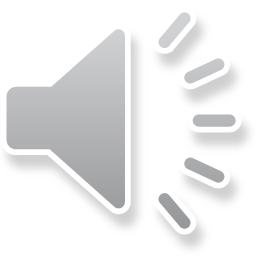 A to Wisła – najdłuższa polska rzeka
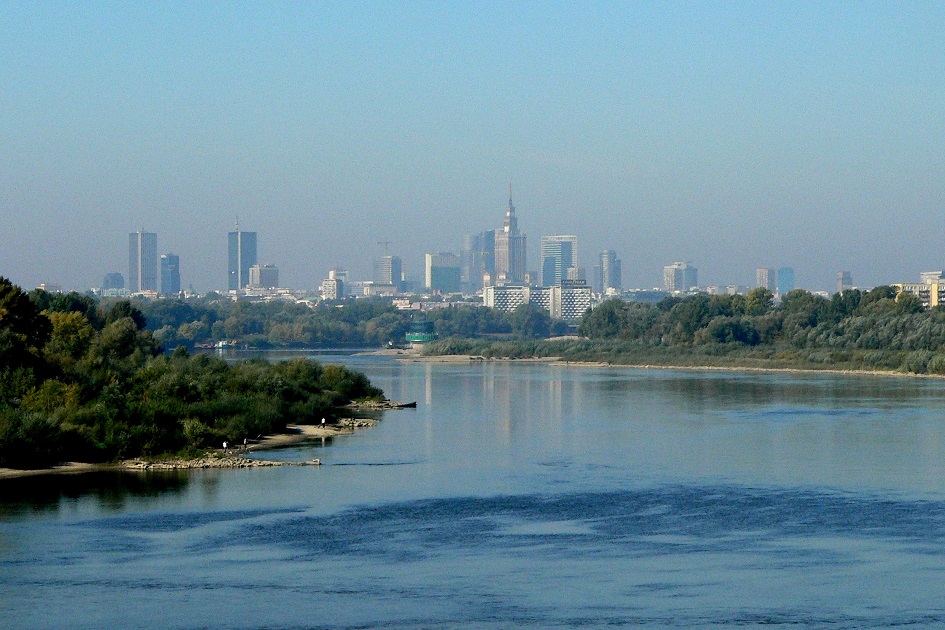 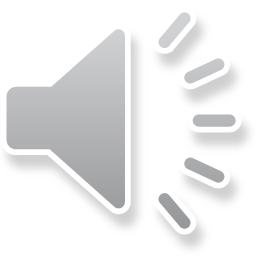 wyżyny
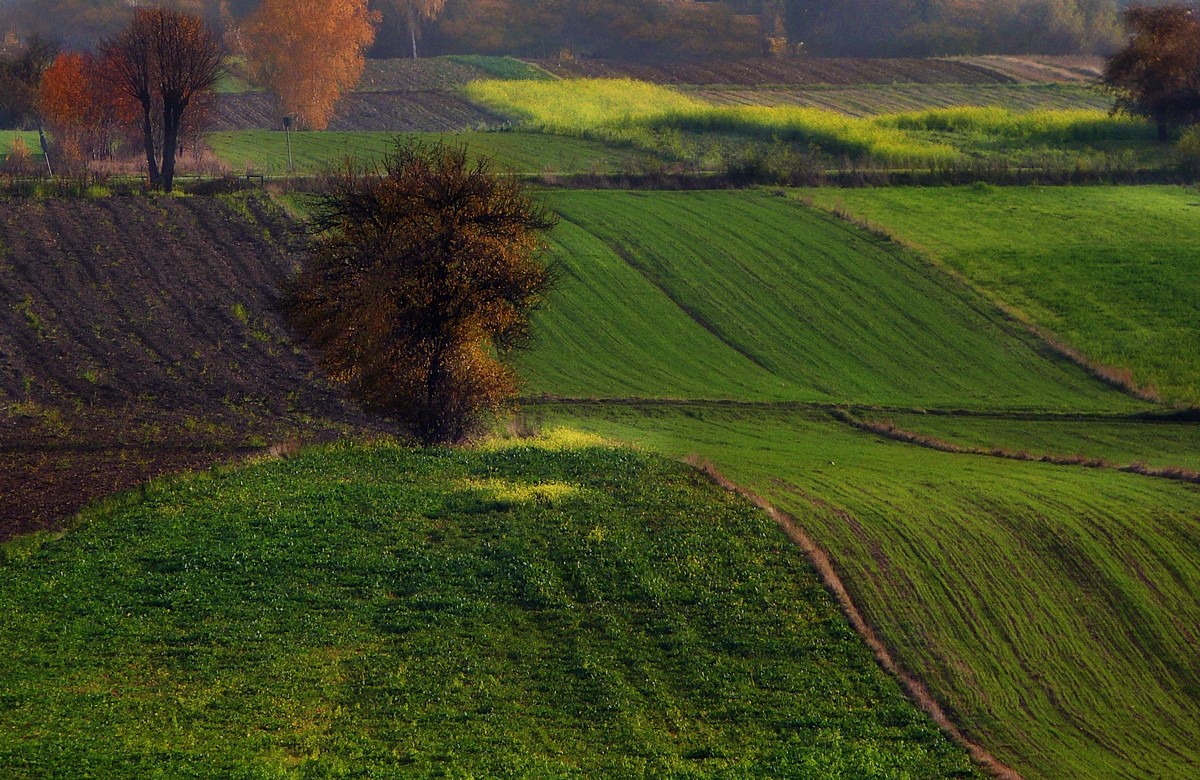 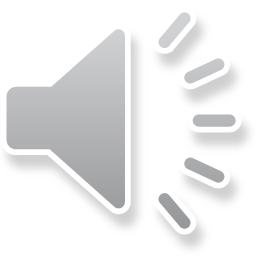 To nasze polskie góry
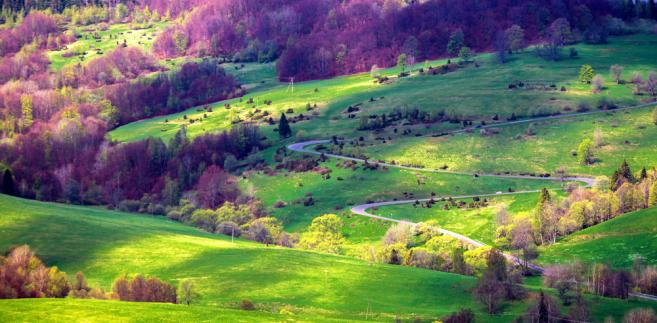 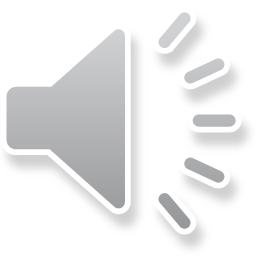 Wyjątkowe miejsca!
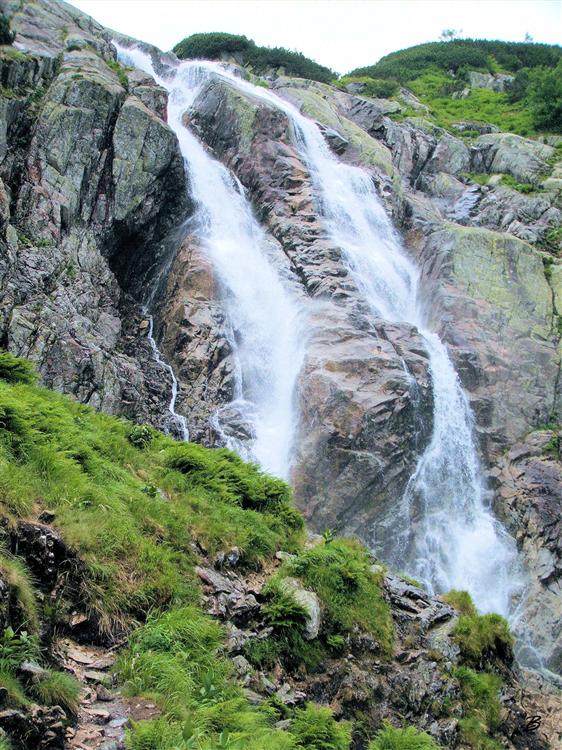 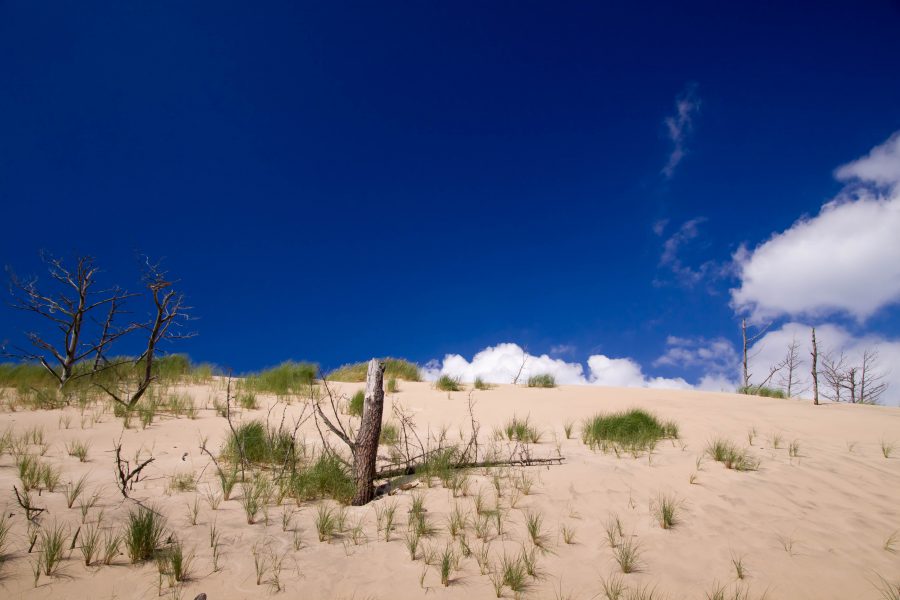 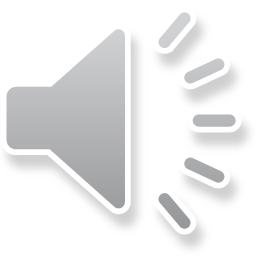 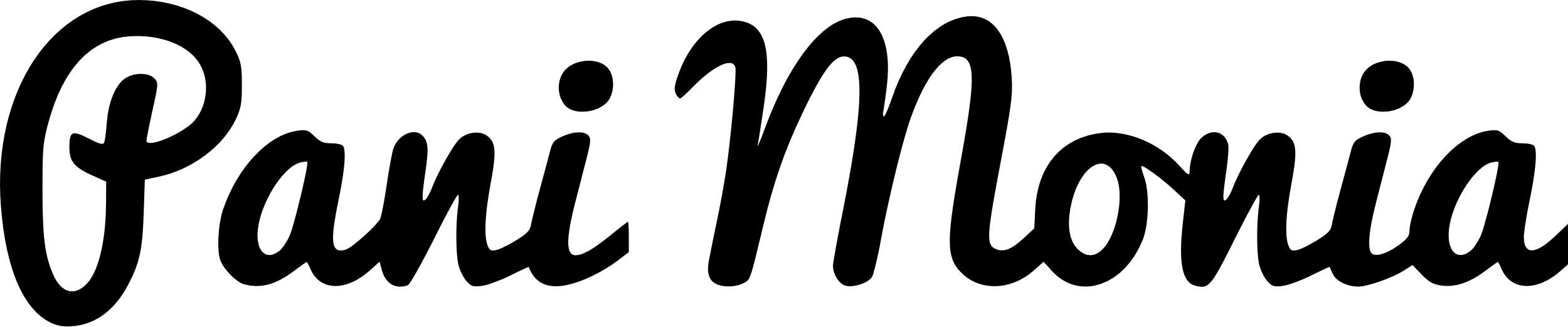 polska
To niesamowite zwierzęta
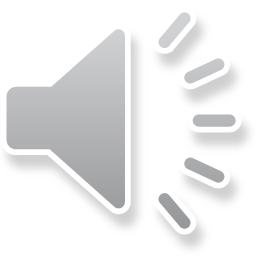 Niedźwiedź brunatny
To niedźwiedź, którego być może widziałeś w zoo. 
Misie żyjące na wolności w Polsce zamieszkują najliczniej w Bieszczadach (w górach) . Jest ich około 100.
I choć właśnie nazwałam niedźwiedzia misiem, to jeden z najniebezpieczniejszych drapieżników żyjących w naszym kraju.
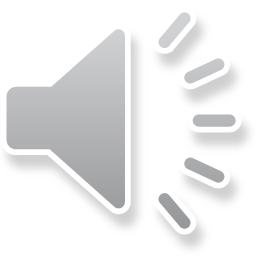 ryś
Ten piękny drapieżnik lubi puszcze na nizinach. 

W Polsce jest ich mniej niż 200.

Poza kotem domowym, to jeden z trzech gatunków kotowatych, które żyją w Polsce.
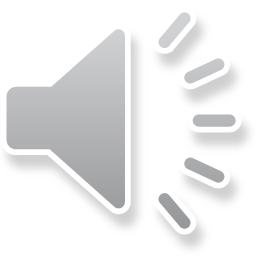 Żbik
Żbik zdecydowanie Przypomina domowego kota, choć widząc go z bliska, zauważyłbyś, że jest od niego większy. 
jego ulubionym miejscem są gęste lasy, a szczególnie ich skraje. 
To trzeci przedstawiciel kotowatych w Polsce. Dwa pozostałe już znasz – to Ryś i kot domowy. 
W Polsce żyje około 200 żbików.
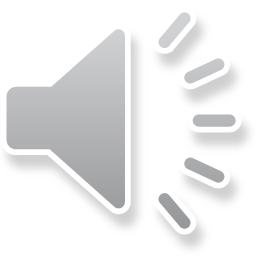 wilk
On także wybiera miejsca, w których jest zdecydowanie mniej ludzi.
Gównie są to lasy w górach. 
Wilki przemieszczają się grupach liczących od 4 do 6 osobników – taką grupę nazywamy watahą. 
W Polsce żyje około 2000 wilków.
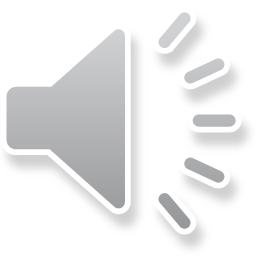 Kozica tatrzańska
Polubiła tatrzański park narodowy. 
Bardzo zwinnie porusza się w górach!
Jest roślinożerna – żywi się głównie korą, pędami i liśćmi roślin. 
W Polsce żyje około 1000 kozic.
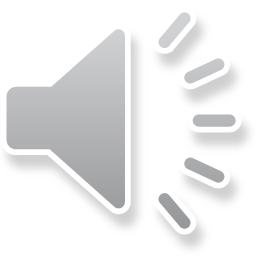 żubr
Te wspaniałe zwierzęta żyją na świecie w hodowlach zamkniętych (np. w rezerwatach, w zoo) lub jako wolnożyjące populacje. 

W Polsce żubry żyją na wolności głównie w puszczach. 
W całej Polsce jest ich mniej niż 2000.
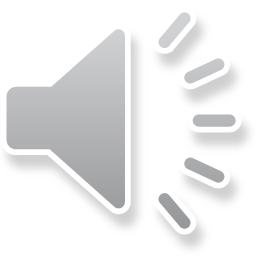 Świstak tatrzański
To kolejny mieszkaniec tatr i największy gryzoń Europy. 
Wielkością zbliżony jest do kota domowego. 
To gatunek, który nie występuje poza tatrami. 
Żywi się roślinami – krzewinkami, trawami i liśćmi, a zimą hibernuje – budząc się co około 3 tygodnie. 
Polska populacja świstaka tatrzańskiego liczy około 200 osobników.
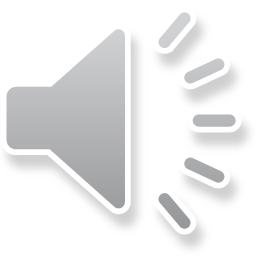 gil
To jeden z wielu pięknych polskich ptaków. 
On także lubi lasy, choć nie tylko w górach.
wiosną bywa dość skryty. 
Chętnie wydziobuje pestki z jarzębiny i zjada nasiona klonu. 
Jest większy od wróbla i znany ze swojego czerwonego brzuszka.
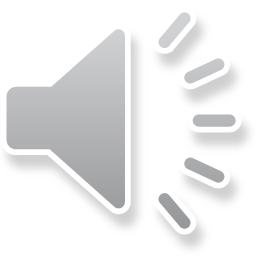 Polska to my!
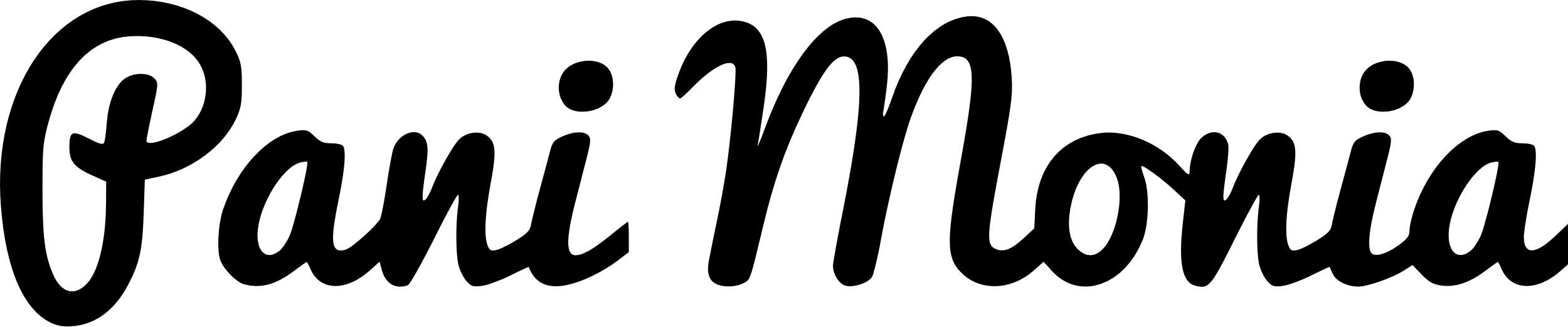 Polska to wybitni  Polacy
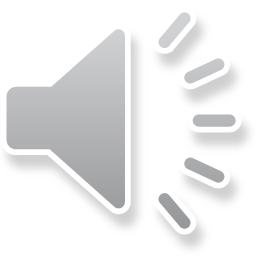 Pierwsi władcy
Mieszko I to pierwszy historyczny władca polan, czyli plemienia, od którego wywodzą się Polacy. 
Nie był królem, a księciem. 
Pierwszym królem polski był jego syn, Bolesław I Chrobry.
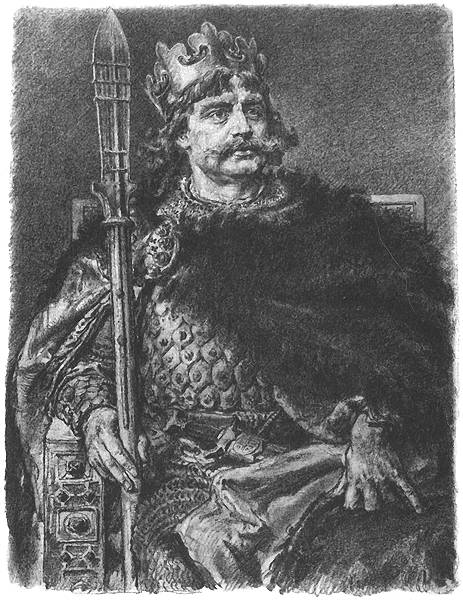 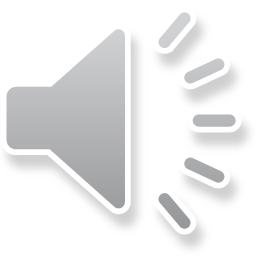 Zobacz – już ich widziałeś!
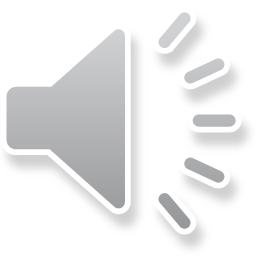 Jadwiga andegaweńska
została wybrana władcą królestwa polskiego, czyli tak właściwie … królem. 
W tamtych czasach powierzenie władzy kobiecie było rzadkością. 
Zasłynęła jako mądry władca, wspierający potrzebujących, a także poświęcający się na rzecz rozwoju nauki w naszym kraju.
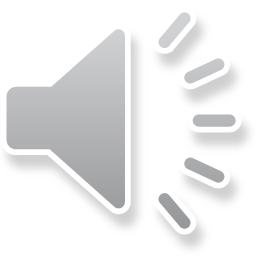 Mikołaj Kopernik
Wielki astronom. 
Opublikował dzieło, w którym wyjaśniał, że planety krążą wokół słońca. 
I chociaż mówił prawdę, początkowo wiele osób mu nie wierzyło. 
To ogromne osiągnięcie, które dało początek kolejnym badaniom astronomicznym.
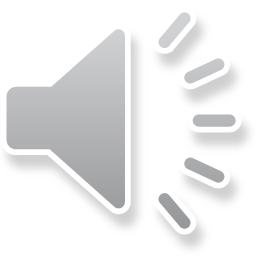 Kosmiczna ciekawostka
Pirx – polski akcent na niebie
To planeta położona poza układem słonecznym, której polska mogła nadać nazwę z okazji setnej rocznicy powstania międzynarodowej unii kosmicznej. 
Krąży wokół gwiazdy Solaris.
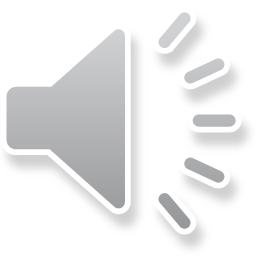 Fryderyk Chopin
Wielki kompozytor i pianista. 
Jest znany na całym świecie ze swoich osiągnięć muzycznych. 
Posłuchaj utworu, który skomponował.
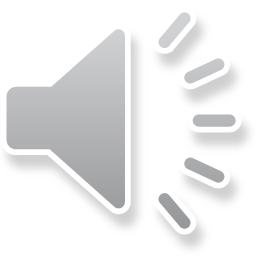 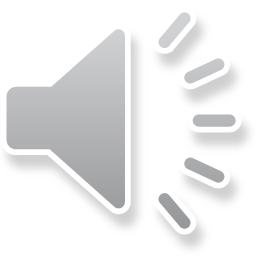 Maria Skłodowska - curie
Fizyczka i chemiczka. 
Poświęciła swoje życie pracy naukowej, a jej odkrycia przyczyniły się do rozwoju nauki, w tym na przykład rozwoju możliwości walki z rakiem.
Dostała nagrodę nobla dwukrotnie!
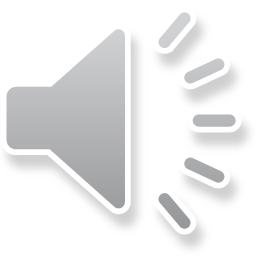 Lech Wałęsa
Dzięki niemu żyjemy w wolnym kraju. 
Jest laureatem pokojowej nagrody nobla. 
Otrzymał ją za swoją determinację w walce o wolność polski bez uciekania się do przemocy. 
Jego postawa była wzorem również dla innych krajów.
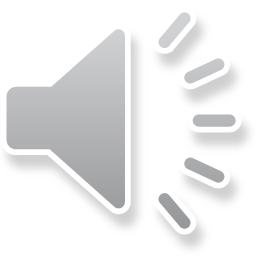 Sportowcy - dawniej
Adam Małysz to Znany na całym świecie skoczek narciarski. 
Wielokrotny zdobywca pucharu świata, zwycięzca olimpijski i rekordzista w skokach narciarskich.
Irena szewińska to sprinterka i lekkoatletka. Zdobyła olimpijski medal aż 7 razy!
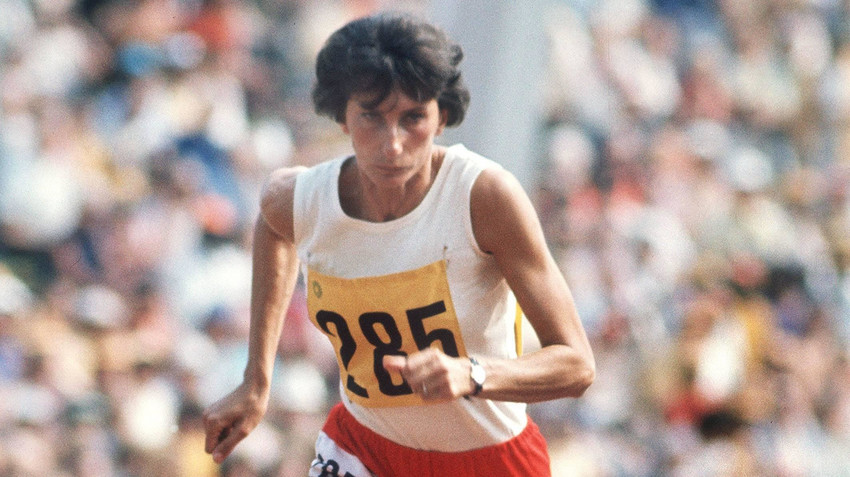 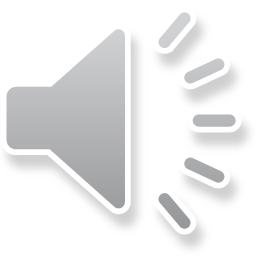 Sportowcy - dzisiaj
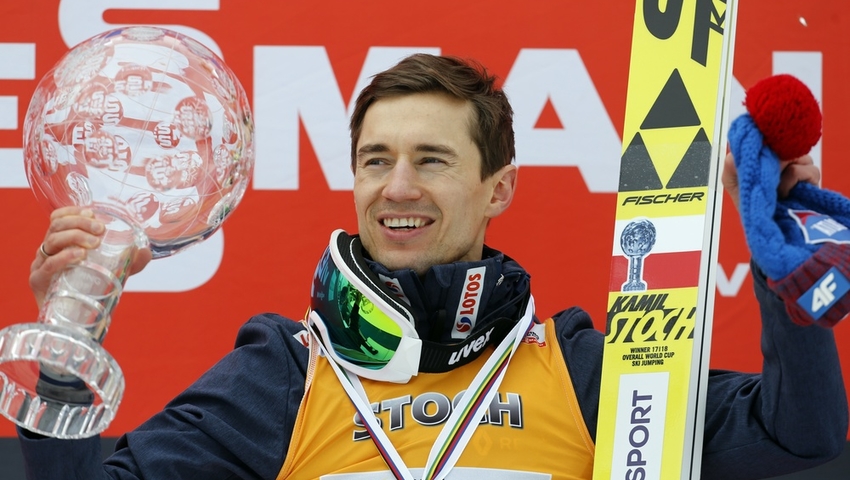 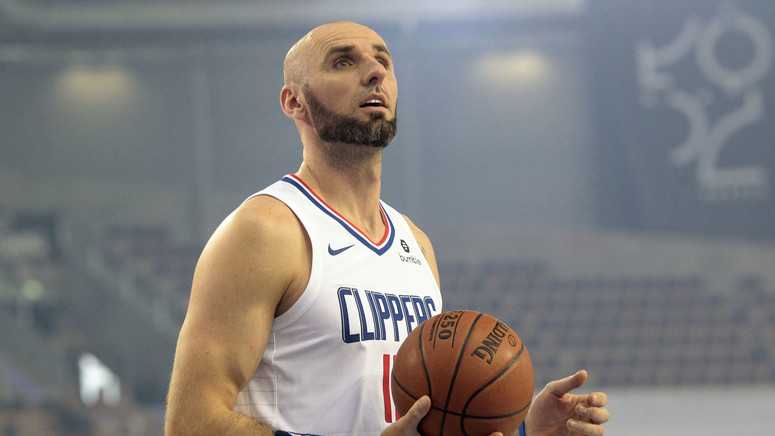 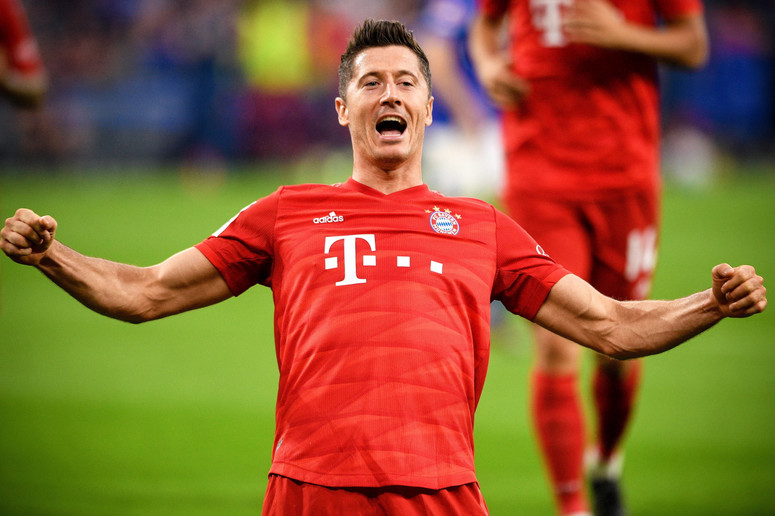 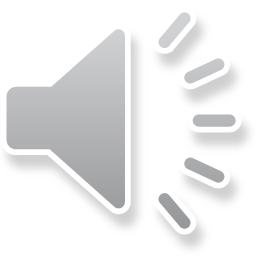 Polska Kuchnia
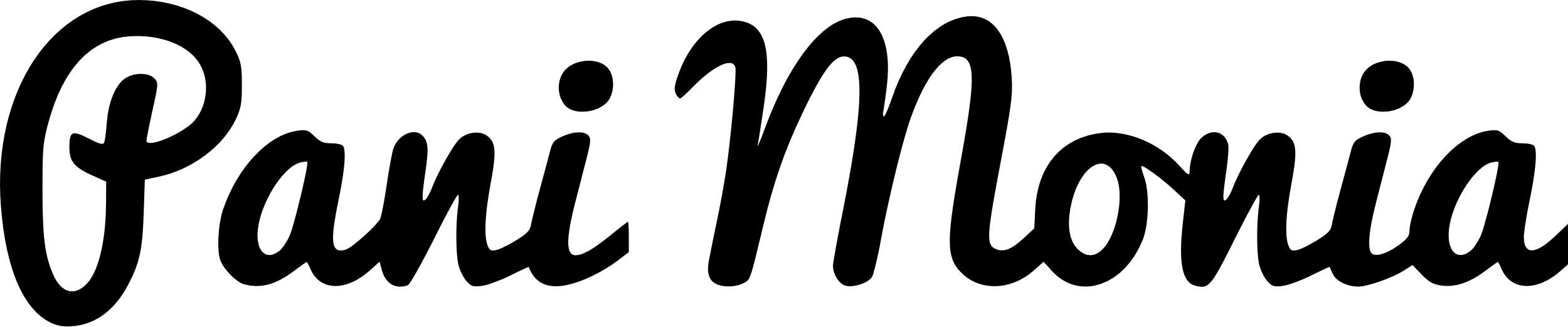 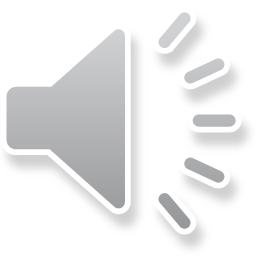 Smacznego!
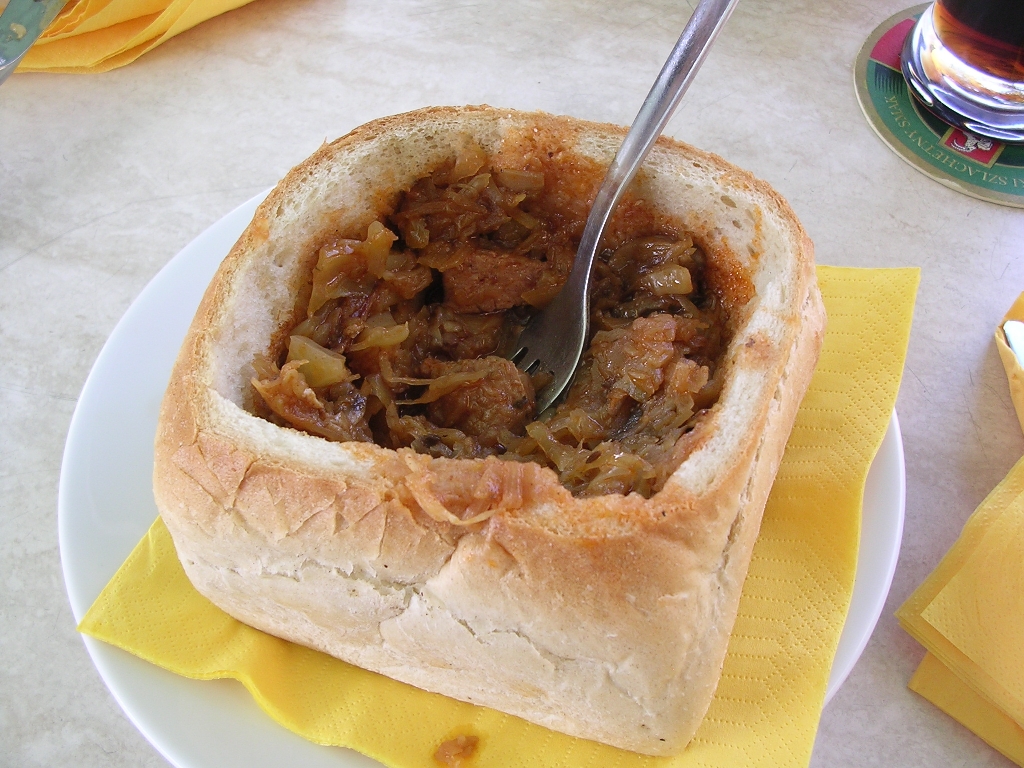 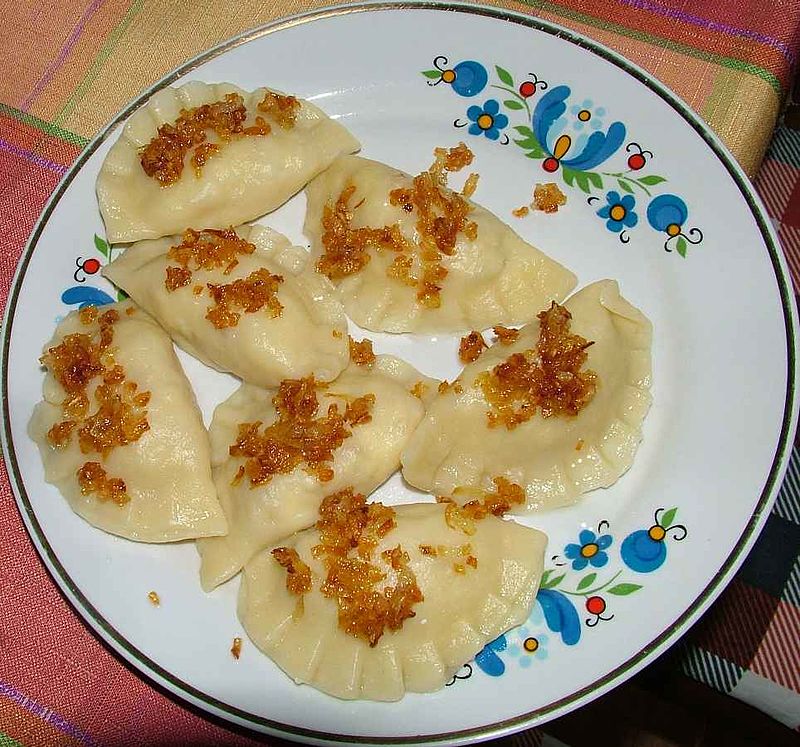 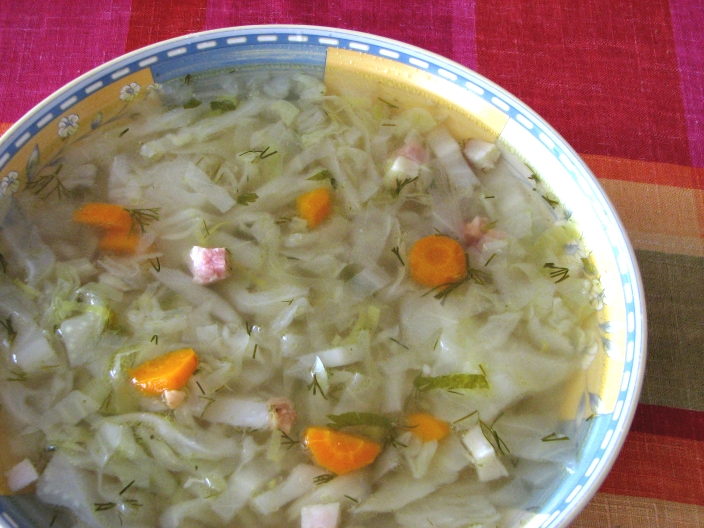 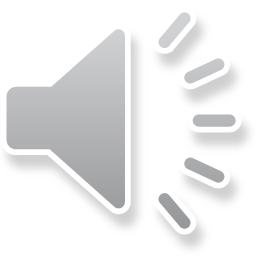 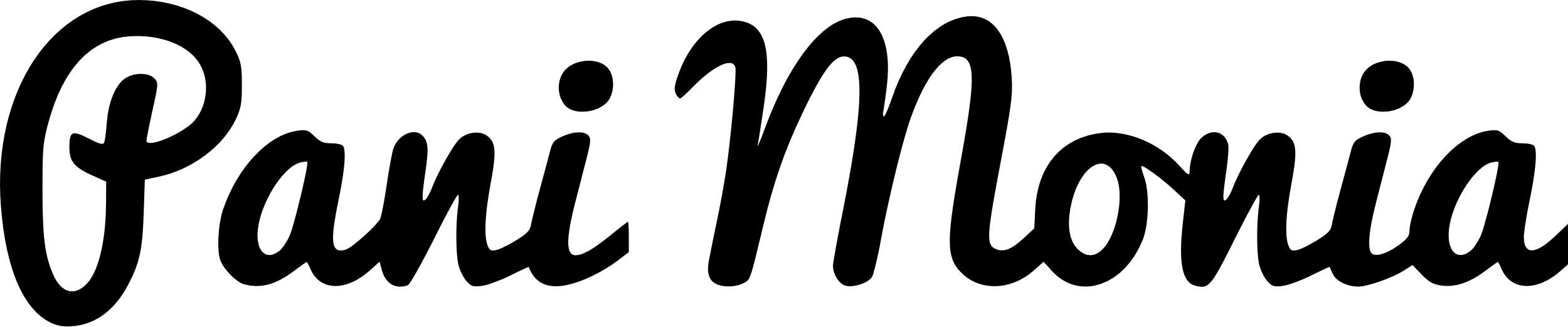 Polskie tańce i stoje ludowe
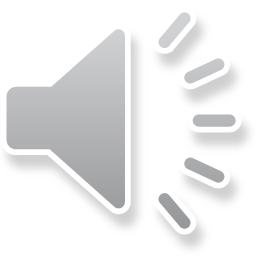 Polskie stroje ludowe
Strój krakowski
Strój podhalański
Strój kurpiowski
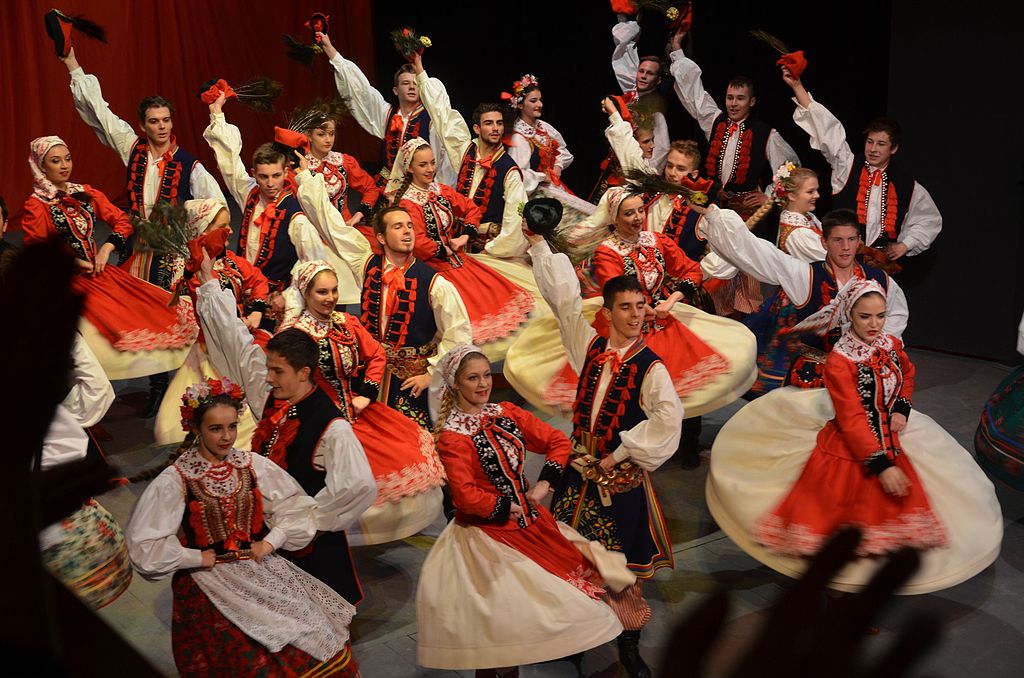 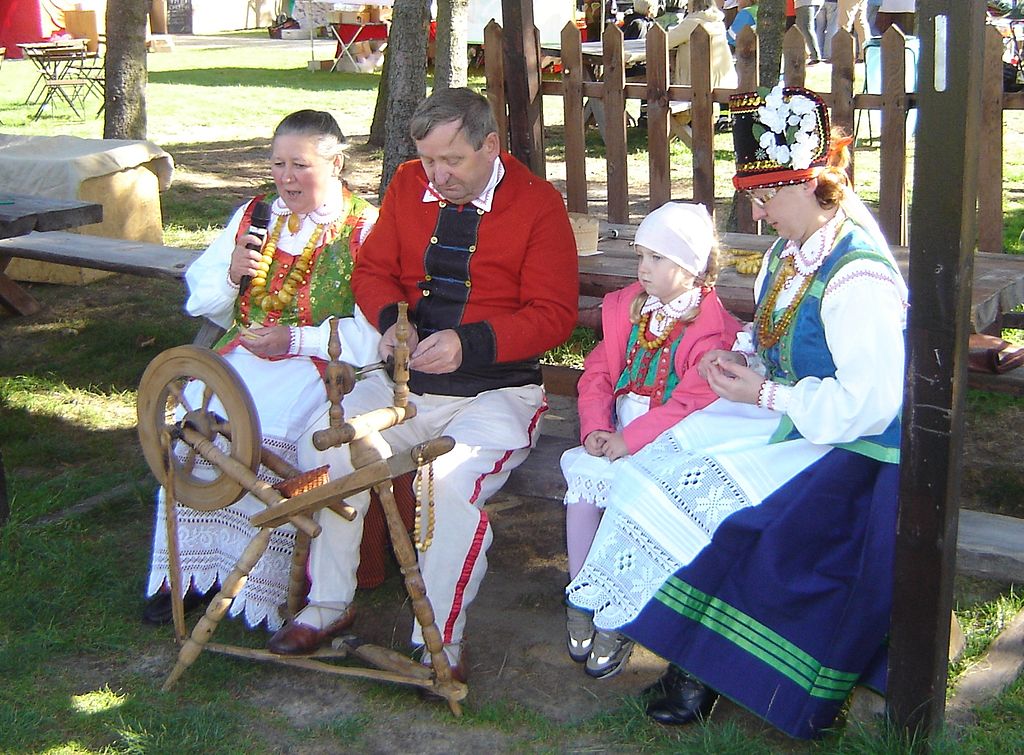 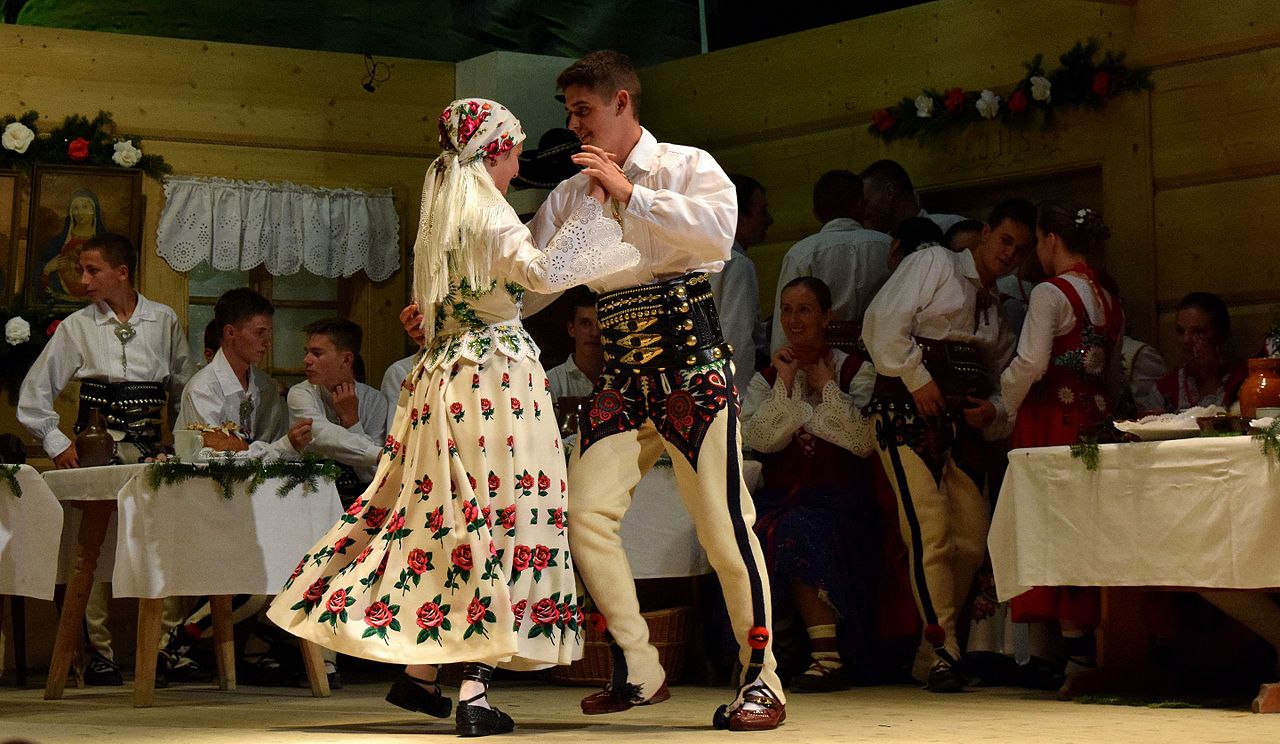 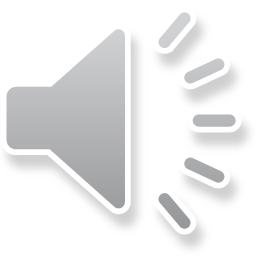 Stroje ludowe i polski taniec
Polska
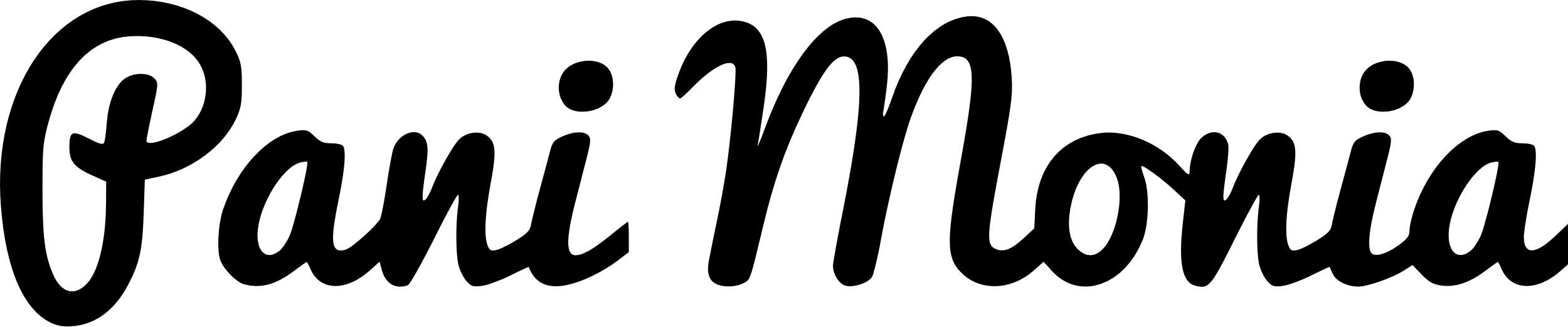 To ty!
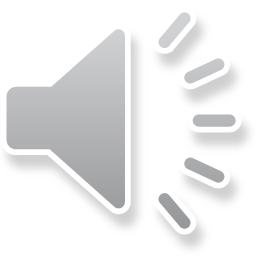 Polska to Ty i twoja rodzina
Polska to nasze symbole – okazuj im szacunek. Pamiętaj, że nie wolno niszczyć flagi, a śpiewając hymn – należy stać „na baczność”. Nie jest to piosenka, przy której powinno się skakać lub tańczyć. 
To piękna przyroda – dbaj o nią. Nie śmieć. Nie niszcz. Dbaj o zwierzęta – szczególnie te zagrożone. 
To część unii Europejskiej – bądź otwarty na innych! Jesteśmy częścią wielkiej rodziny. 
To wielcy Polacy – możesz być z nich dumny!
To Ty i Twoja rodzina – dbając o swoje najbliższe otoczenie, dbasz o swoją ojczyznę!
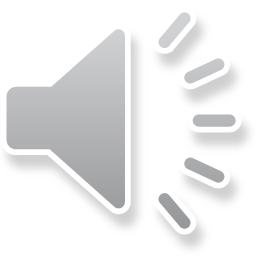 Masz ochotę na więcej zabaw?
TAK JEST!
Nie, dziękuję!
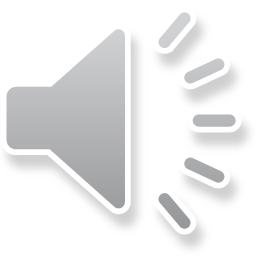